How Learning is Changing: Mega Trend #1. Learner Engagement
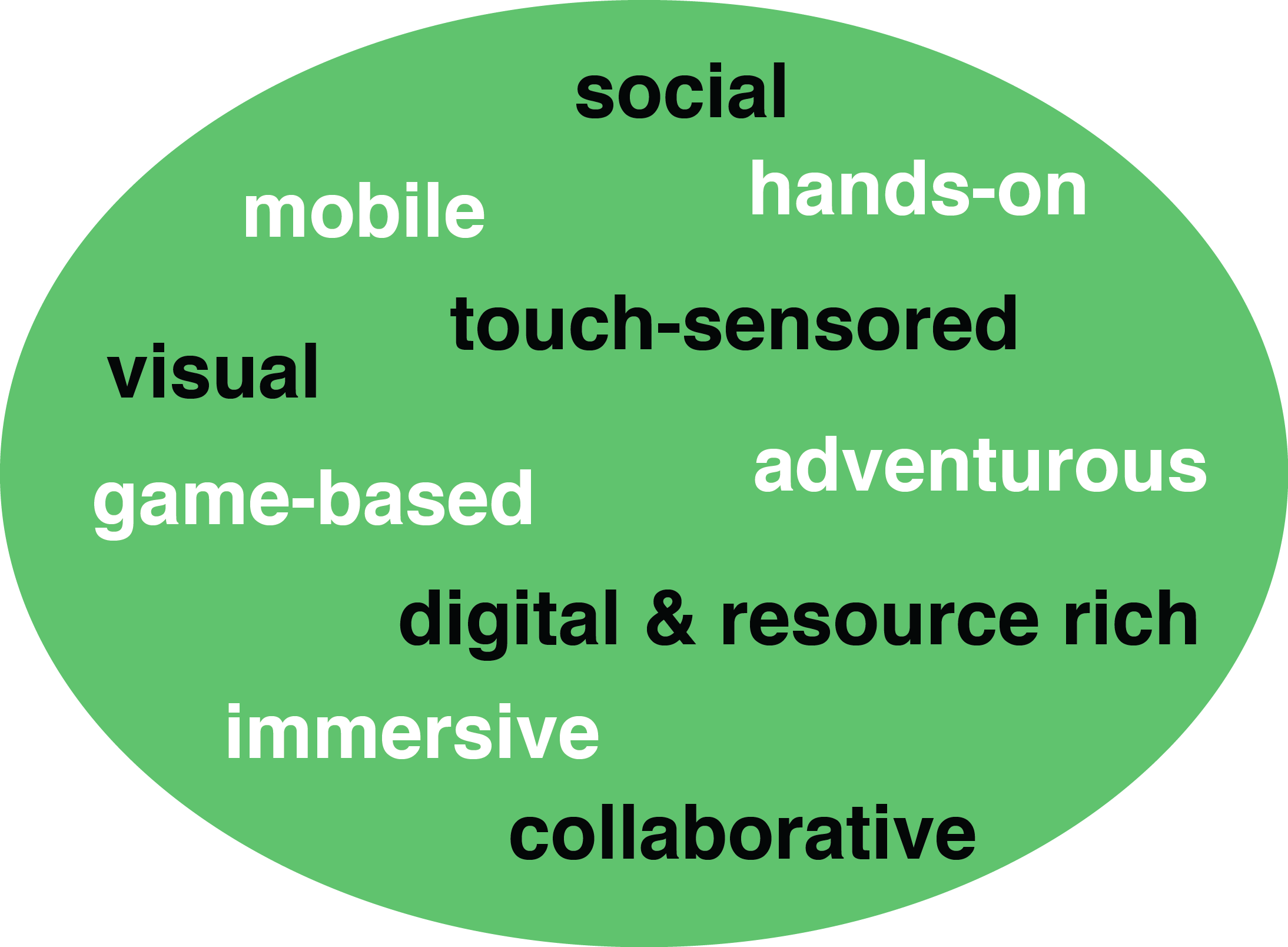 March 2021Learning is More MobileBest small phone 2021: The top tiny, compact smartphone choicesJames Rogerson, TechRadarhttps://www.techradar.com/best/best-small-phone
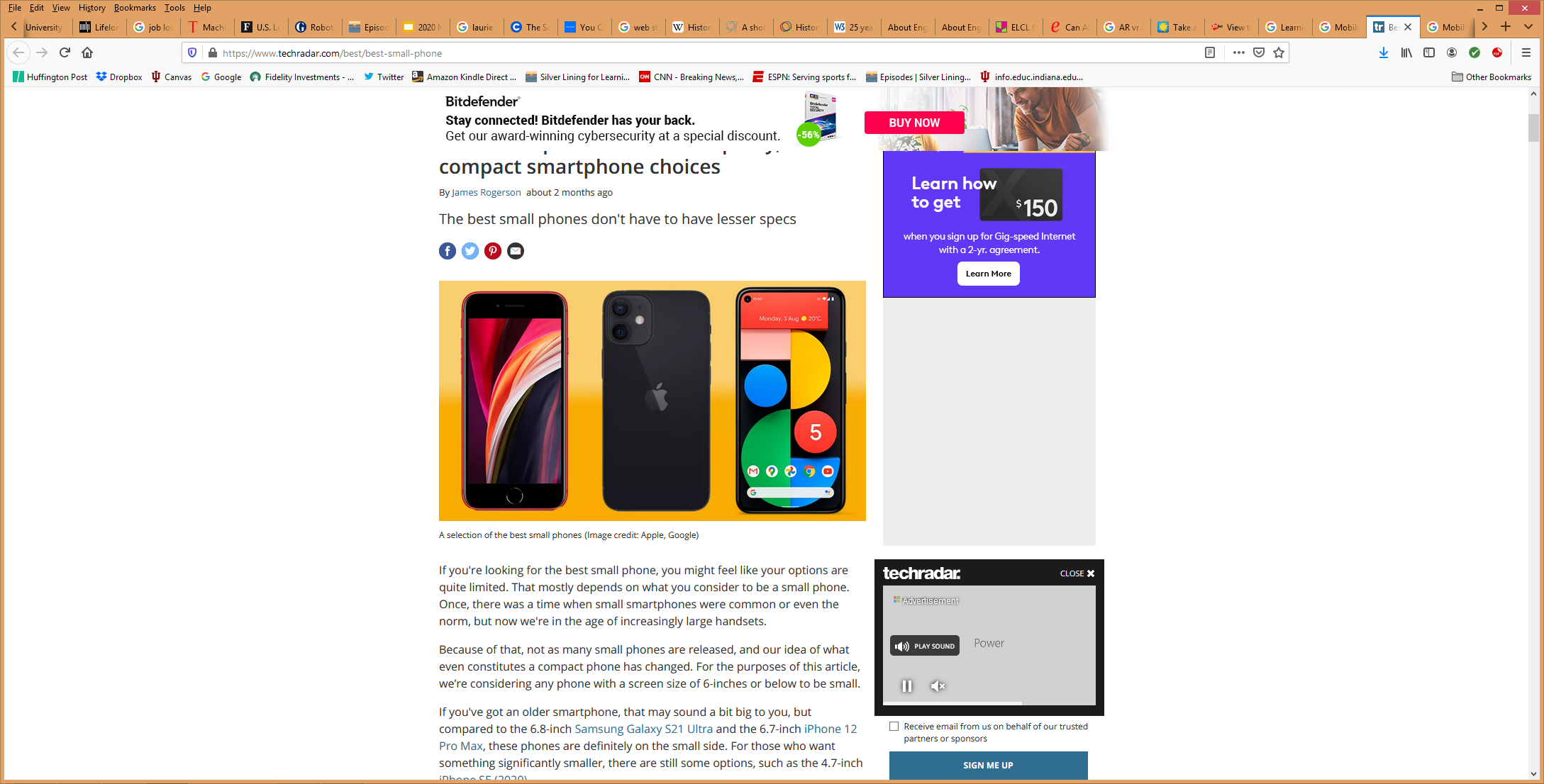 The Octopus watch from Joy, an icon-based watch for kids to have good habits is on display during CES.
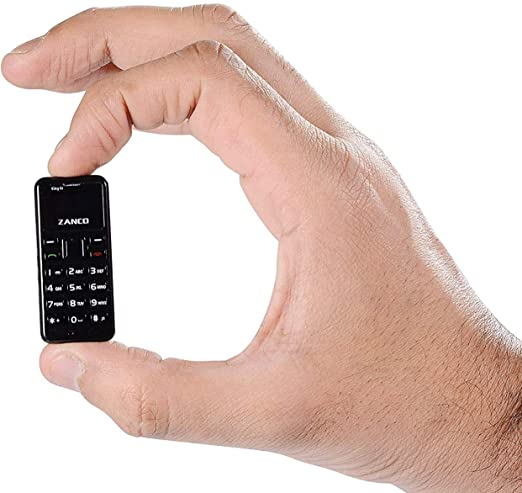 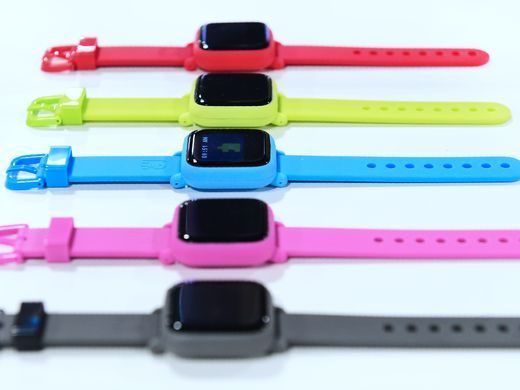 March 1, 2021Learning is Hands-onStudent Designed VideosM-Learning for K-12 EducationTerri and Terri https://www.youtube.com/watch?app=desktop&v=4gv_mc7D6voAmy Papst: https://www.youtube.com/watch?v=jJcaqGoSspE&feature=youtu.be Qi Li, Gangnam: http://www.youtube.com/watch?v=7Q429lqxZaU&feature=youtu.beMiguel Lara (Web 2.0 FREEDOM): http://www.youtube.com/watch?v=8cmCFWi9lW8Kimberly Vincent-Layton: https://www.youtube.com/watch?v=4Ic39_rYLII&feature=youtu.be
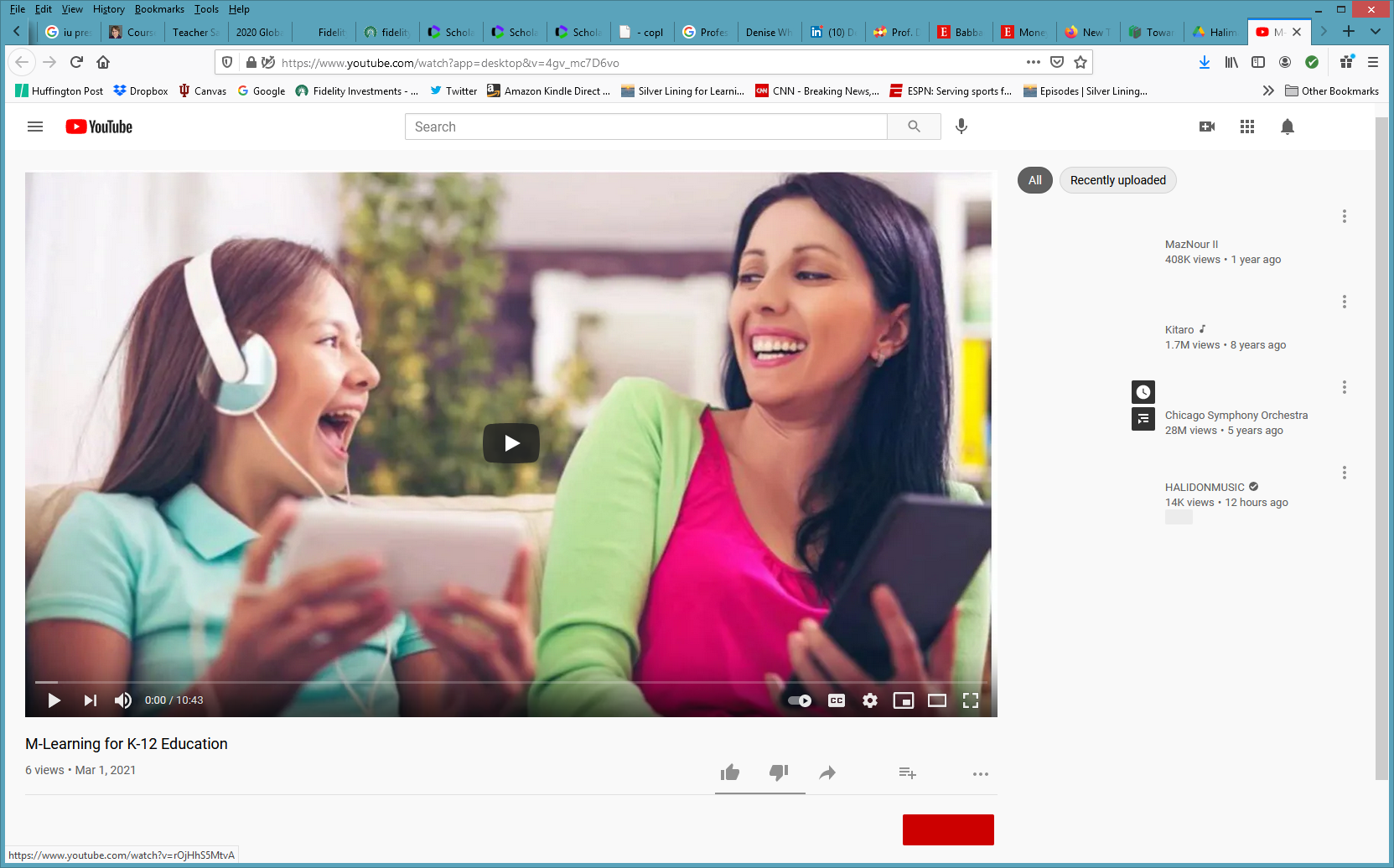 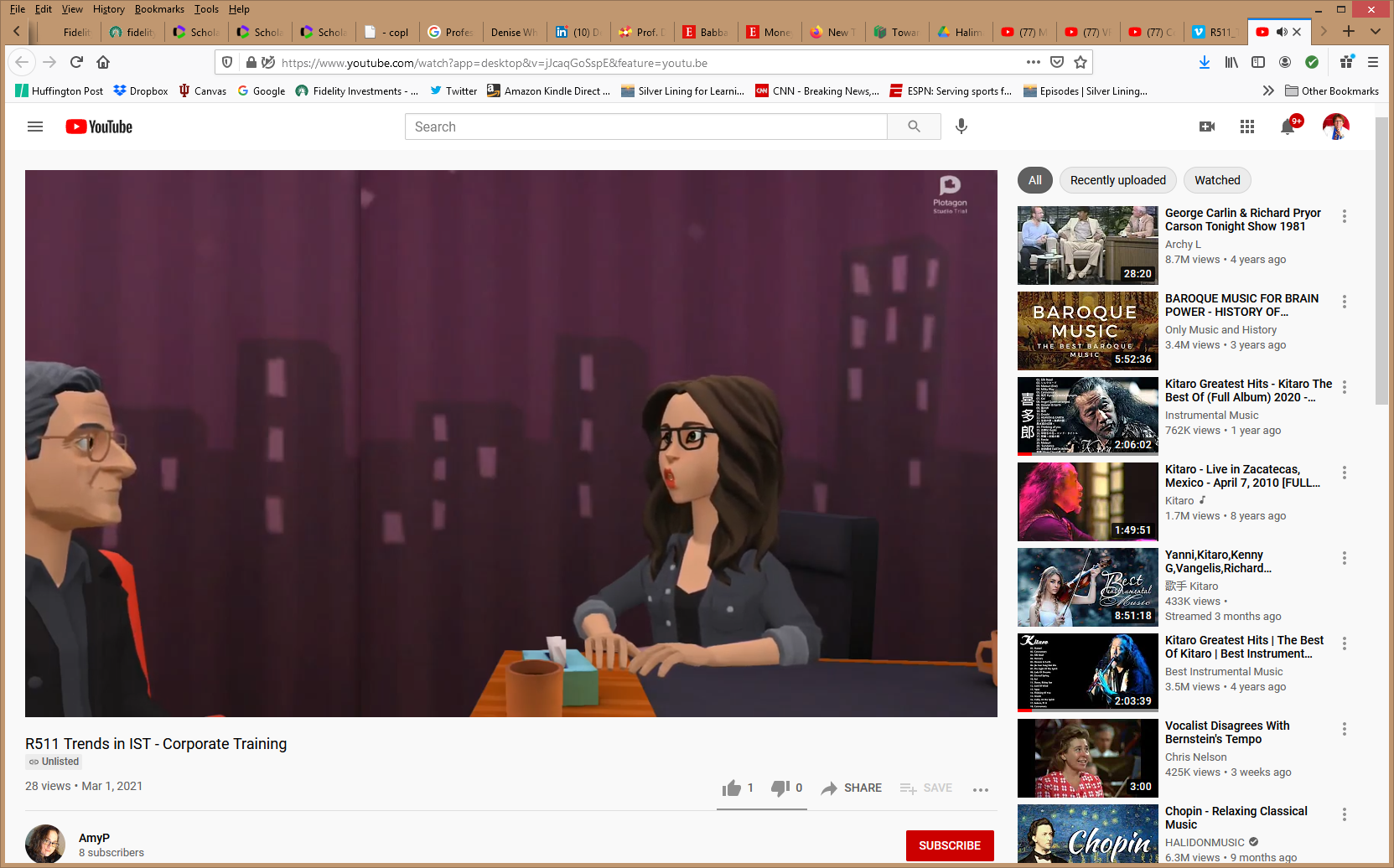 July 2, 2021Learning is Hands-onTeaching coding and design can lead to tech literacyJean Sharp, eCampus Newshttps://www.eschoolnews.com/2021/07/02/teaching-coding-and-design-can-lead-to-tech-literacy/?ps=999999999-0013000000j08pF-0033000000q5TNf&esmc=202252
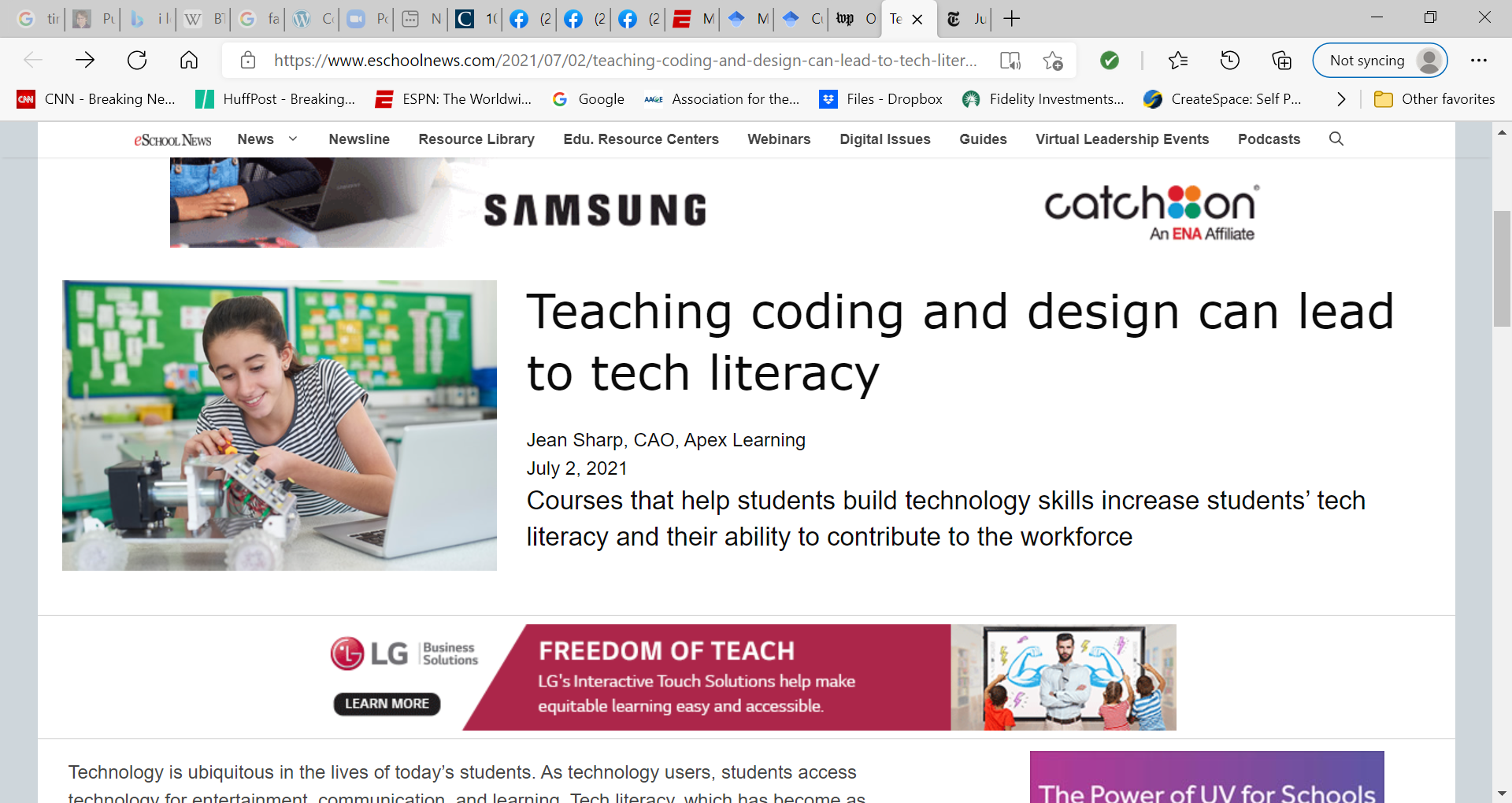 Encouraging technology creators means engaging students in project-based technology courses that introduce them to coding, design, gaming, and animation. And as students complete projects such as developing an app, creating a 3D video game, or designing a collection, they gain relevant, hands-on experience using industry-standard tools professionals use. Students apply creativity, problem-solving, and critical thinking skills–competencies that are important in preparing students for the future and are applicable to any career, whether it’s in technology or not.
June 27, 2020Learning is Hands-onDesign Products (students created infographics, brochures, timelines)Canva is an online design program that does not require much design skills. You can design professional looking brochures, infographics, PPTs, flyers, and syllabus for free.
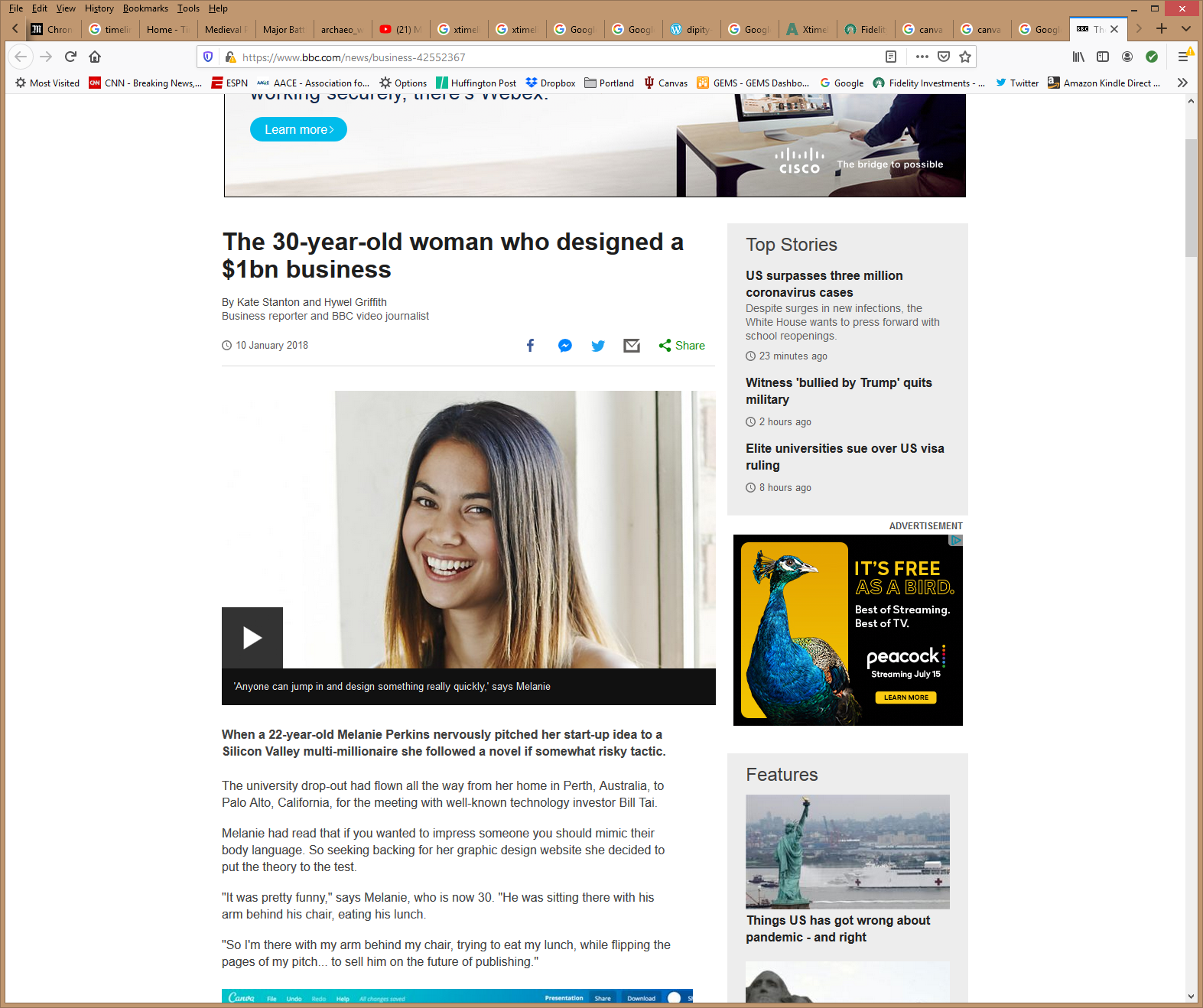 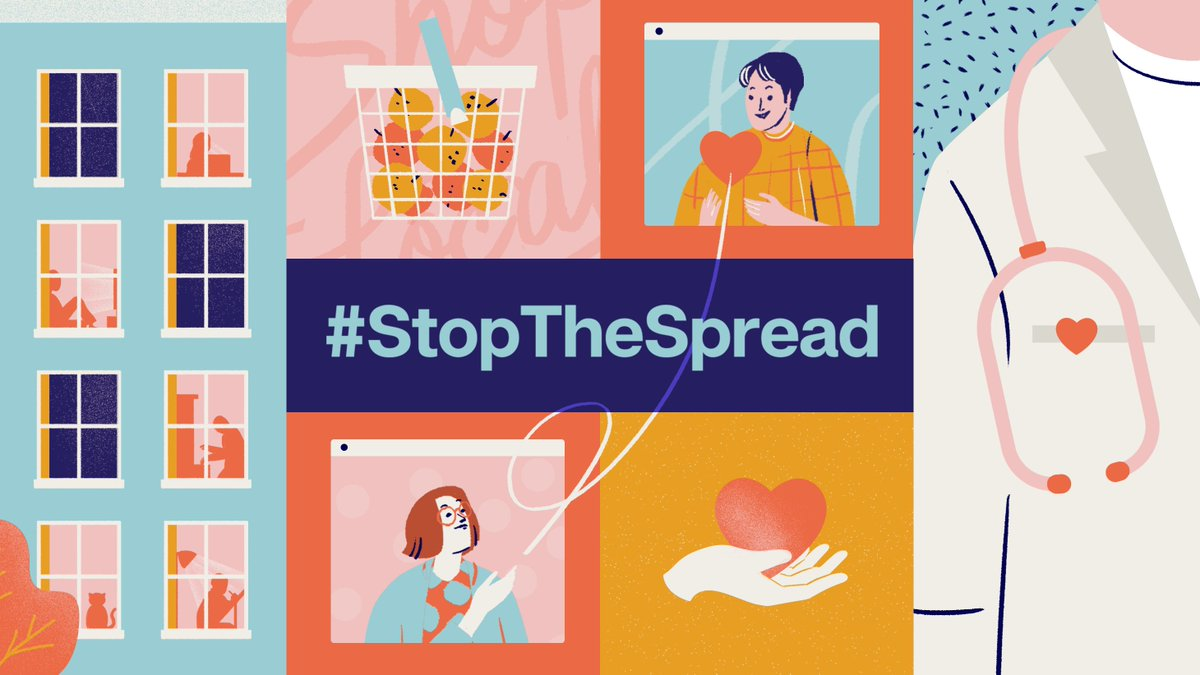 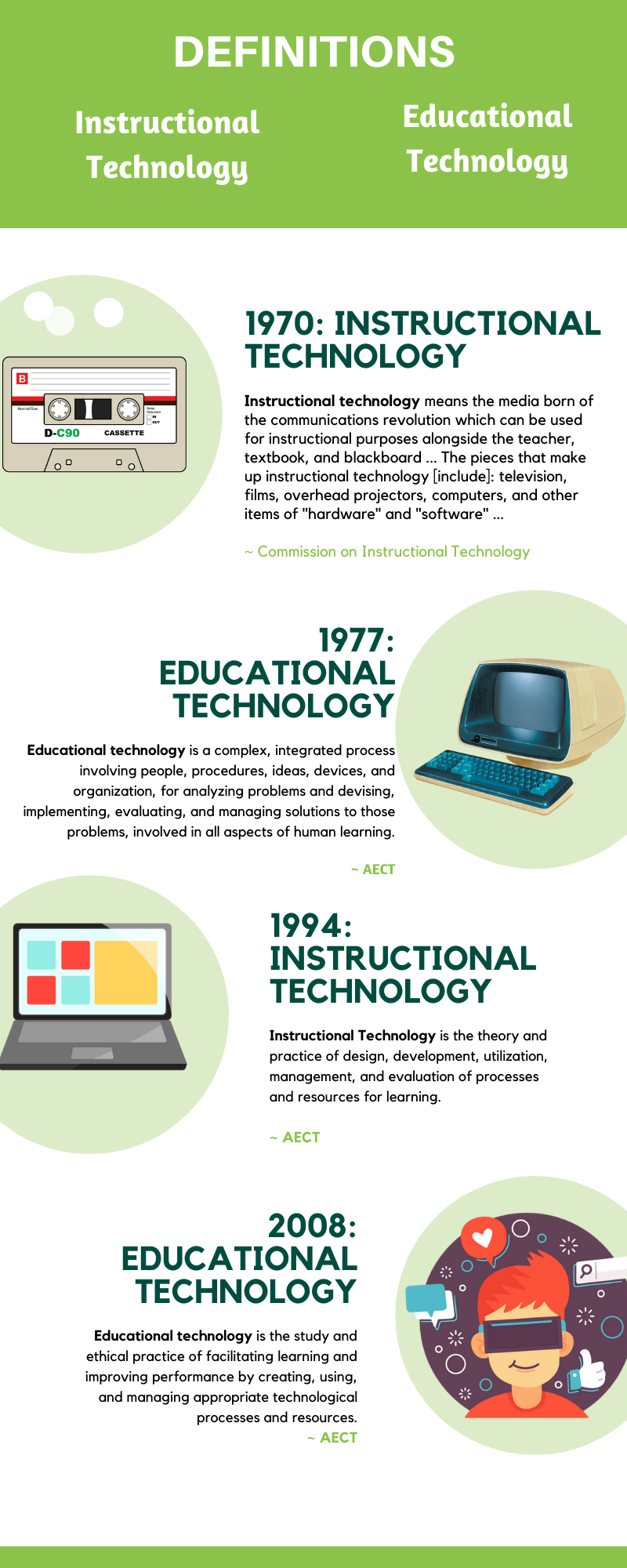 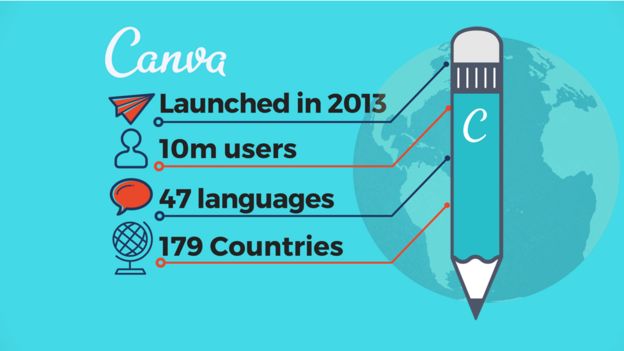 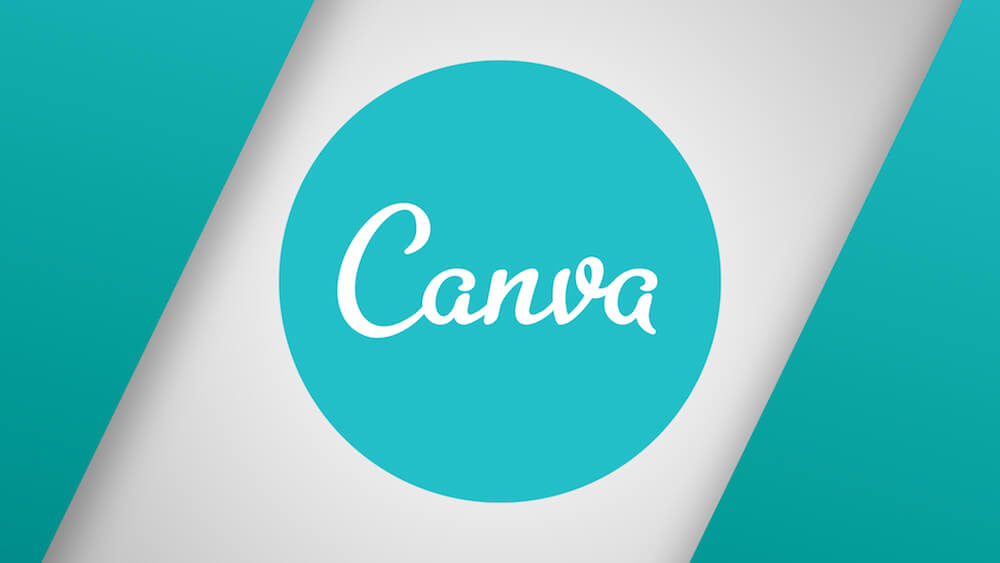 Learning is Hands-onVideo, Podcast Show, Documentary, Website, Animation, Song, etc.https://app.animaker.com/animo/2h5b0Hz2gxURJ5x4/?shareid=view%7C2h5b0Hz2gxURJ5x4
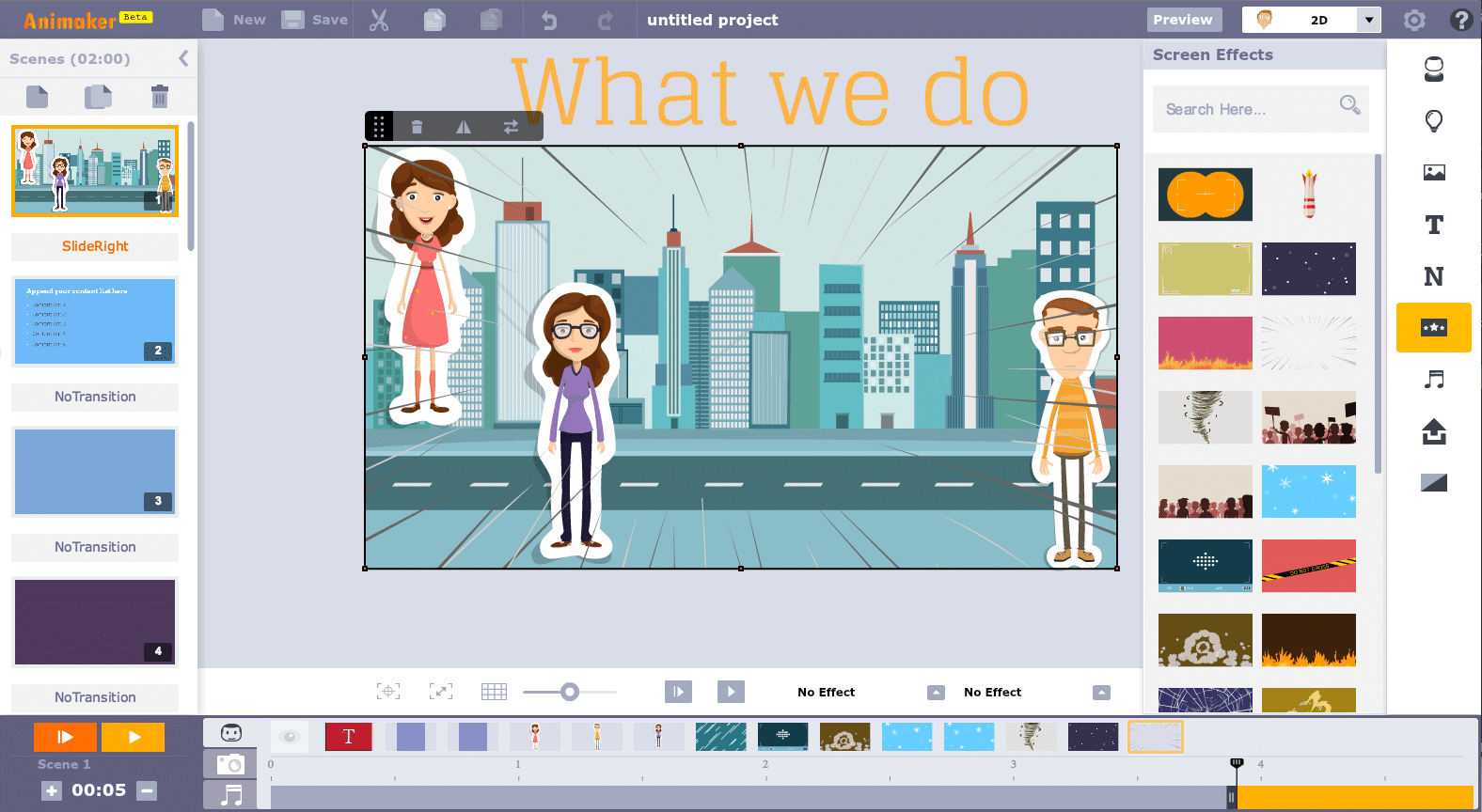 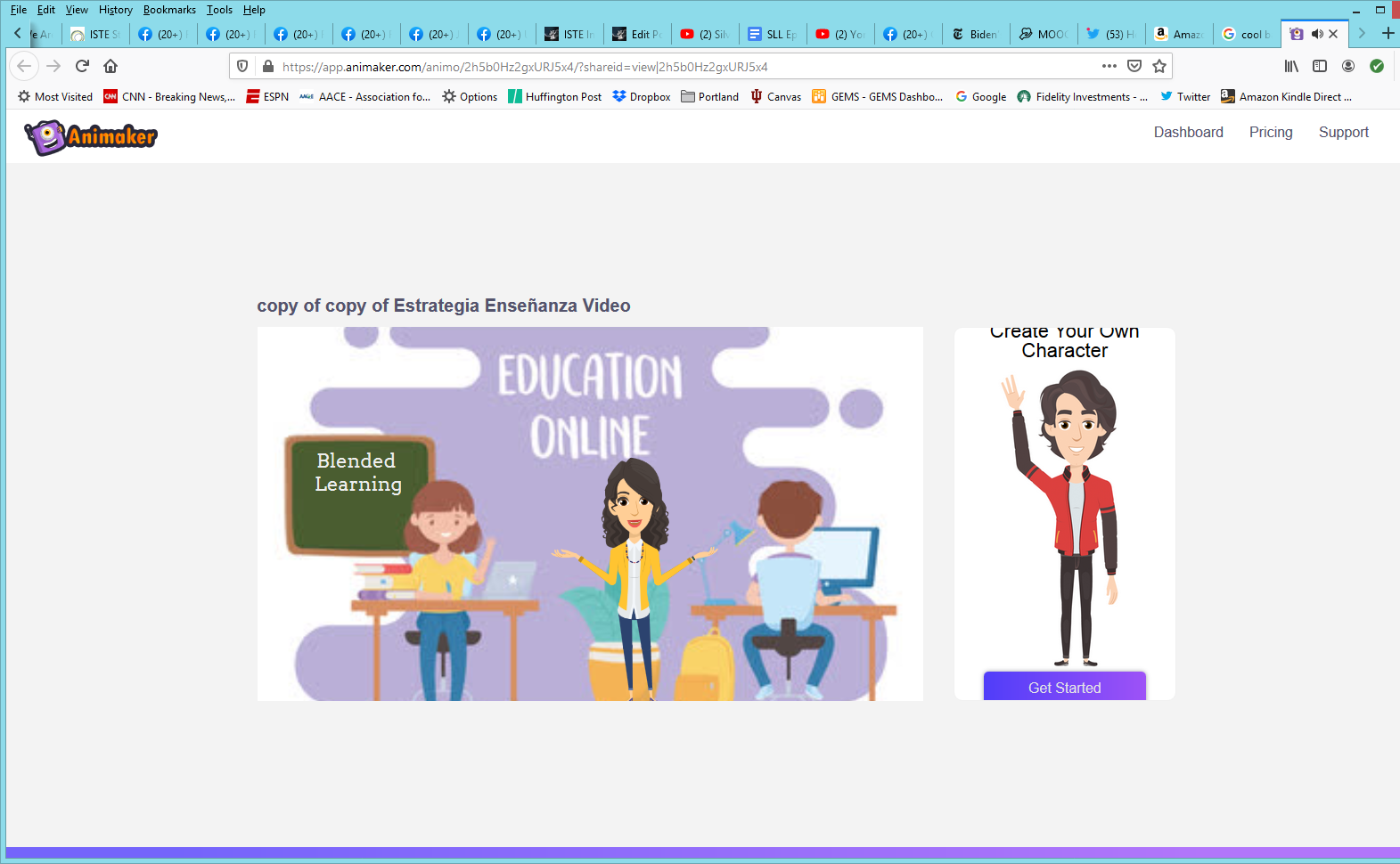 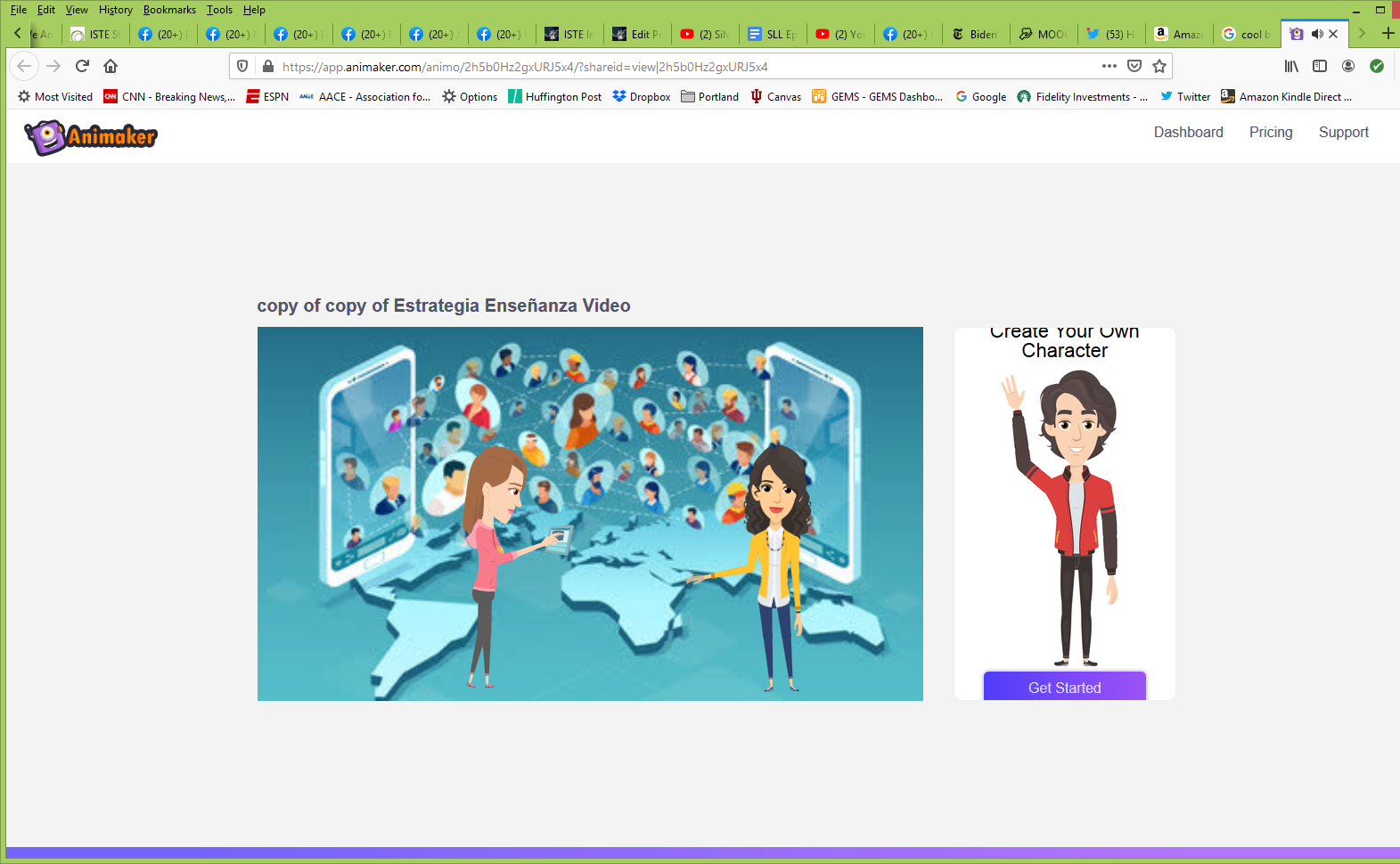 May 11, 2020Learning is More Game-basedWhat is smileUP & How to use it?SMILE, Paul Kim at Stanfordhttps://www.youtube.com/watch?v=pblU8sSALWo
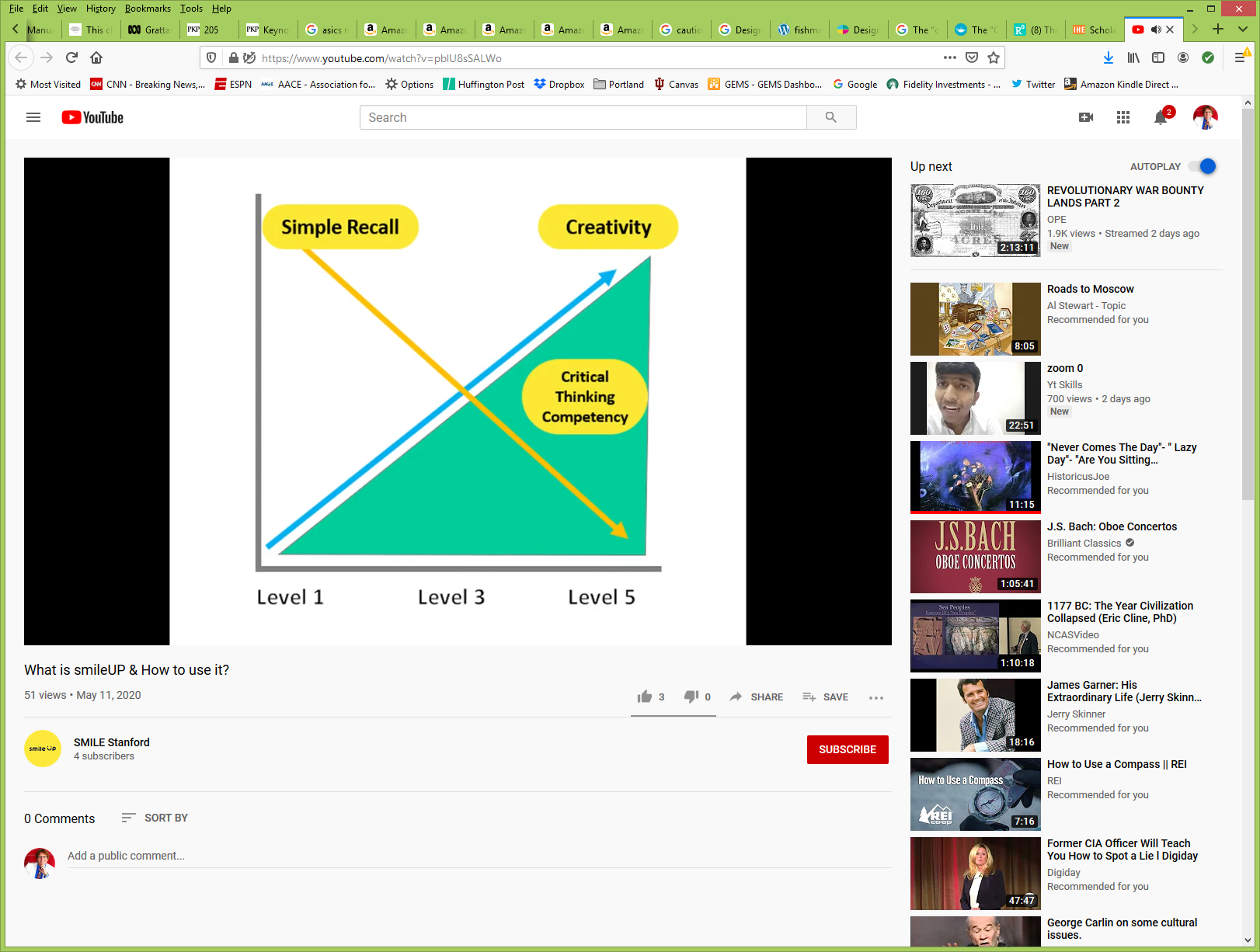 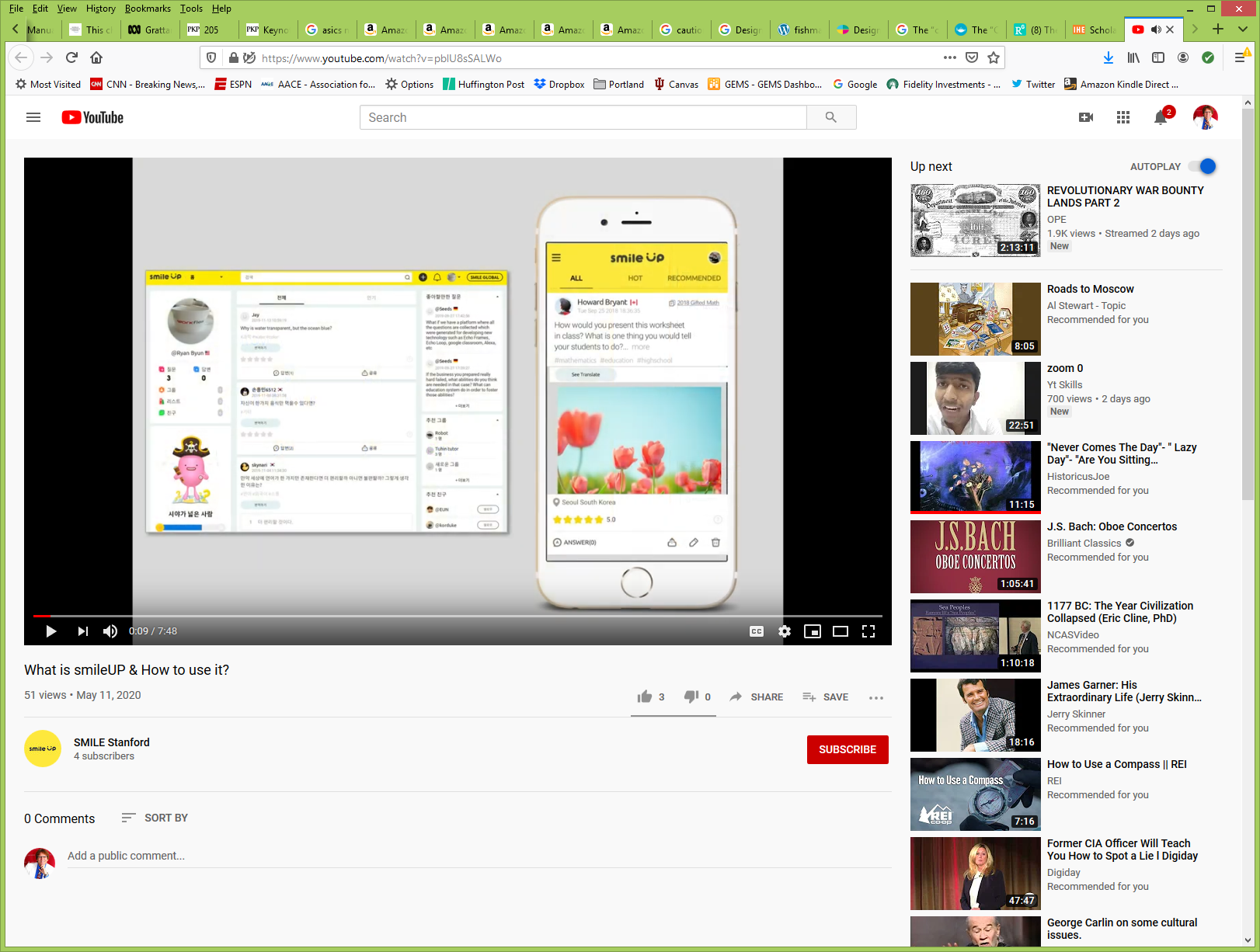 October 15, 2021Learning is More Digitally RichHow much for that textbook? Five ways students can save on course books, Craig Harris, USA Todayhttps://www.usatoday.com/story/money/personalfinance/2021/10/15/school-textbooks-beat-high-cost-course-books/8424088002/
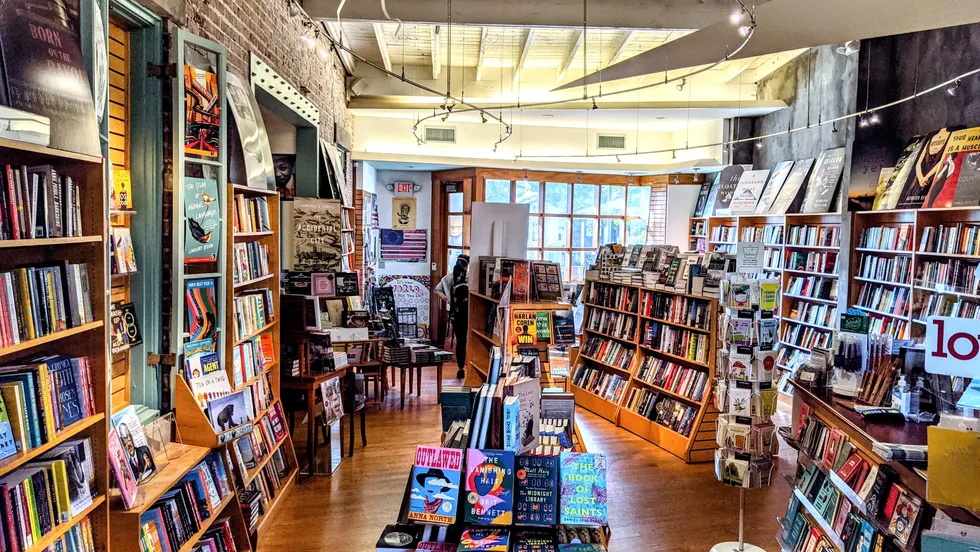 March 21, 2021Learning is More Digitally RichELCL 6270: Teaching Physical Science with the STEAM ApproachHeejung An: ANH2@wpunj.edu, William Paterson University https://padlet.com/anh21/4haa7swcscf1r77s
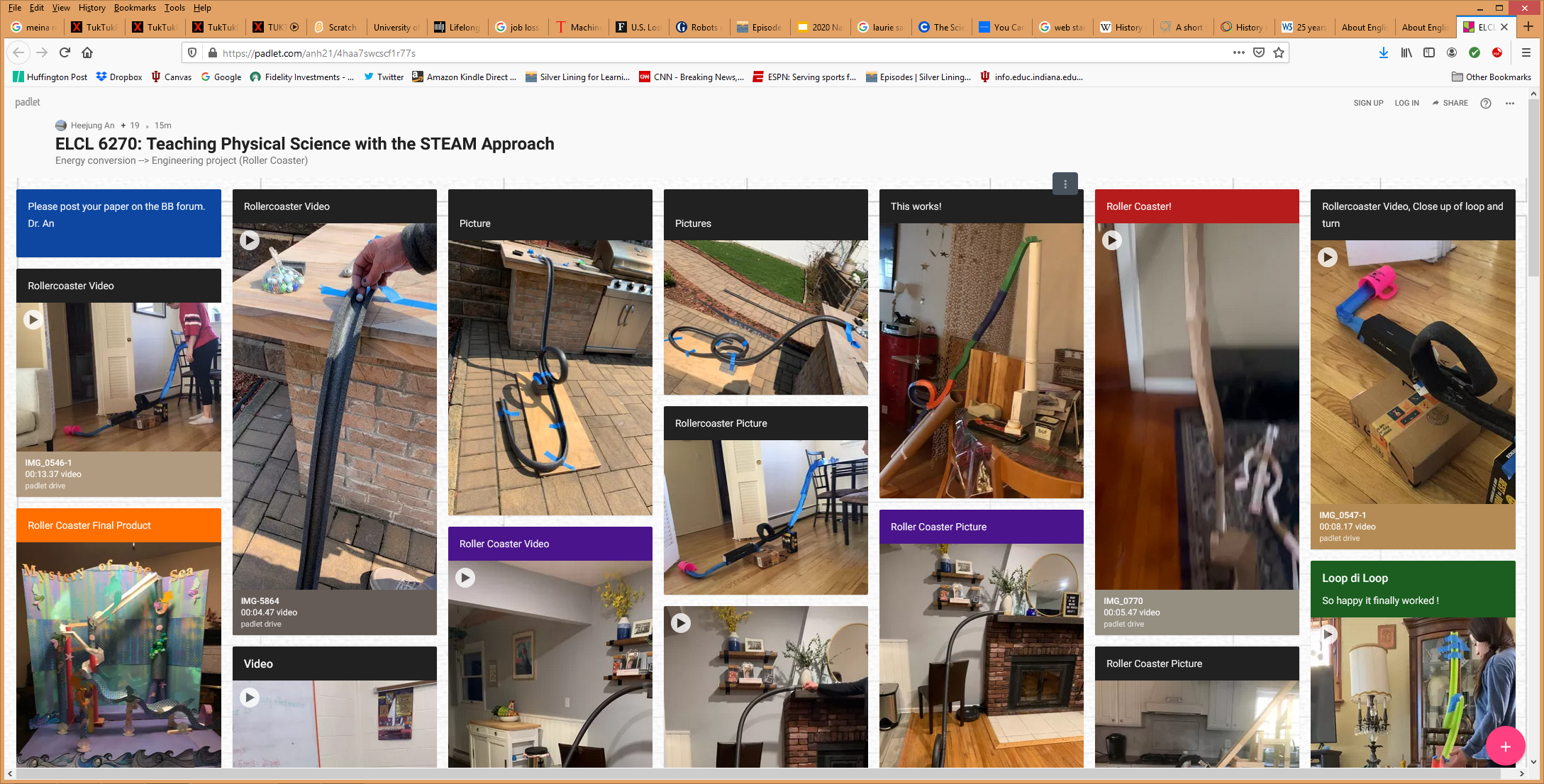 April 11, 2021Learning is More CollaborativeBrainstorming in Jamboard or Mirohttps://jamboard.google.com/
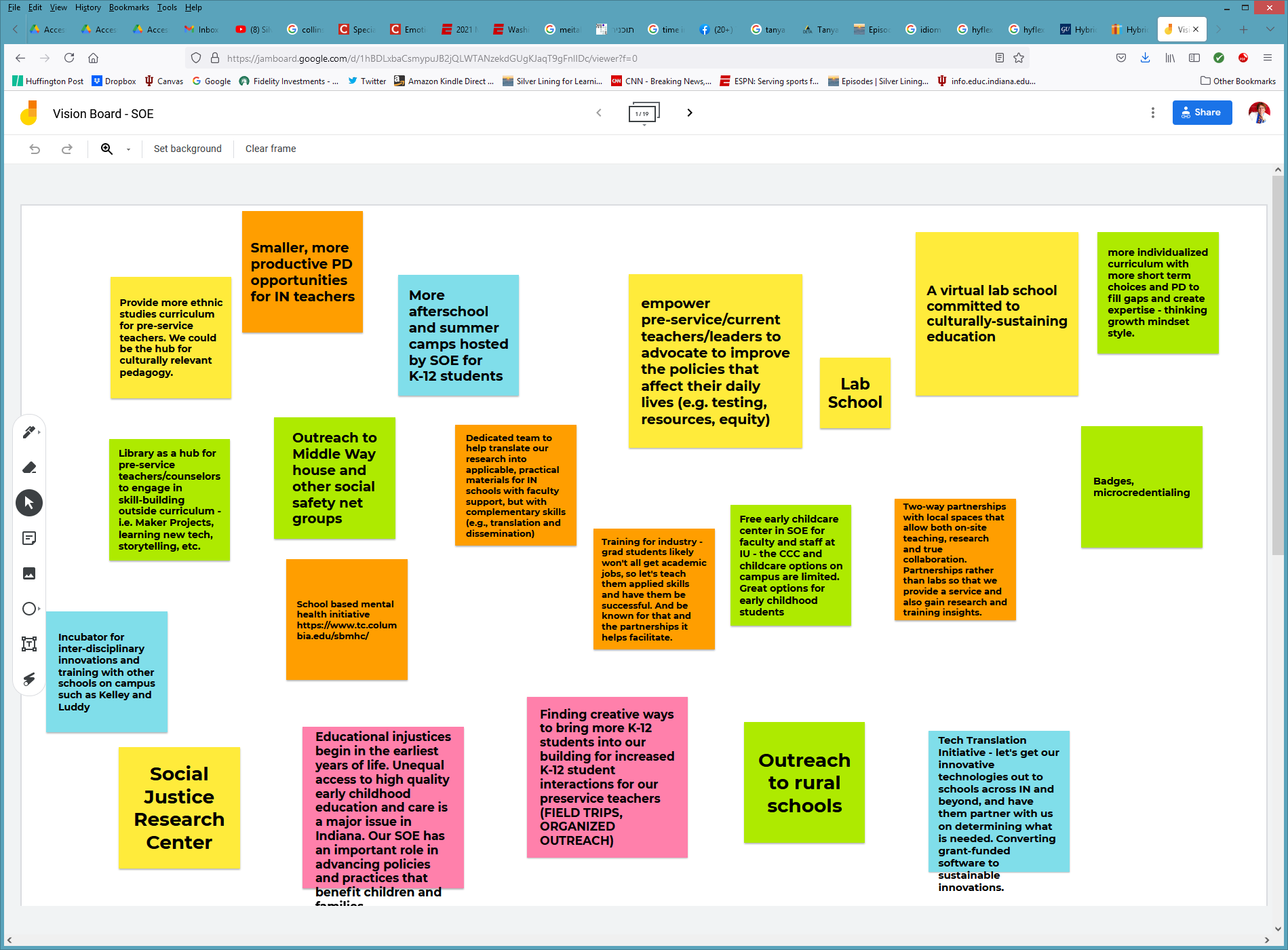 Fall 2019, R511Learning is More CollaborativeTeam Article DebatesNuclino (like a wiki…may delete by mistake, trial version, limited)https://www.nuclino.com/
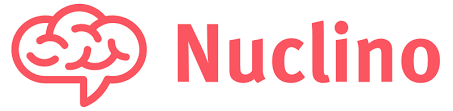 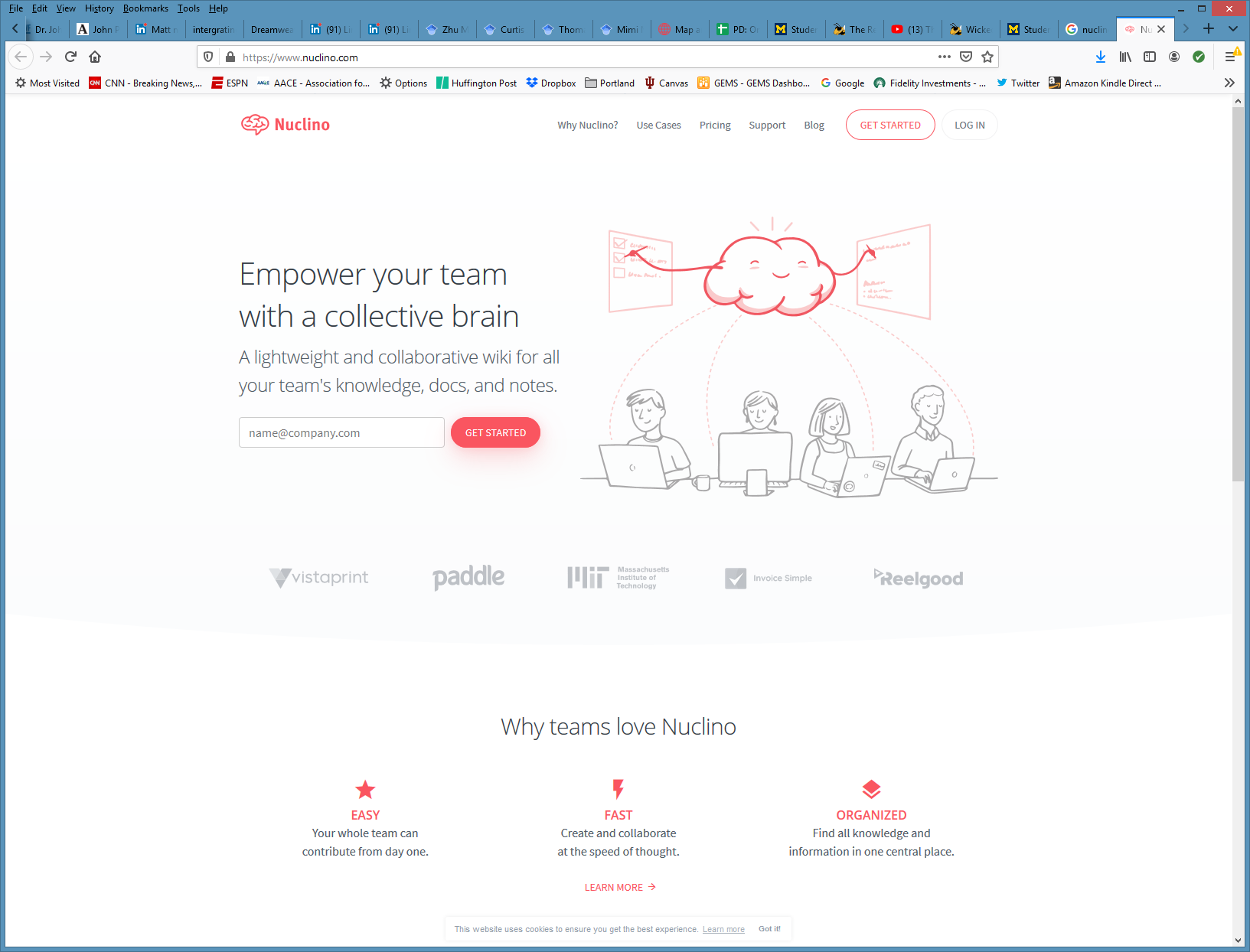 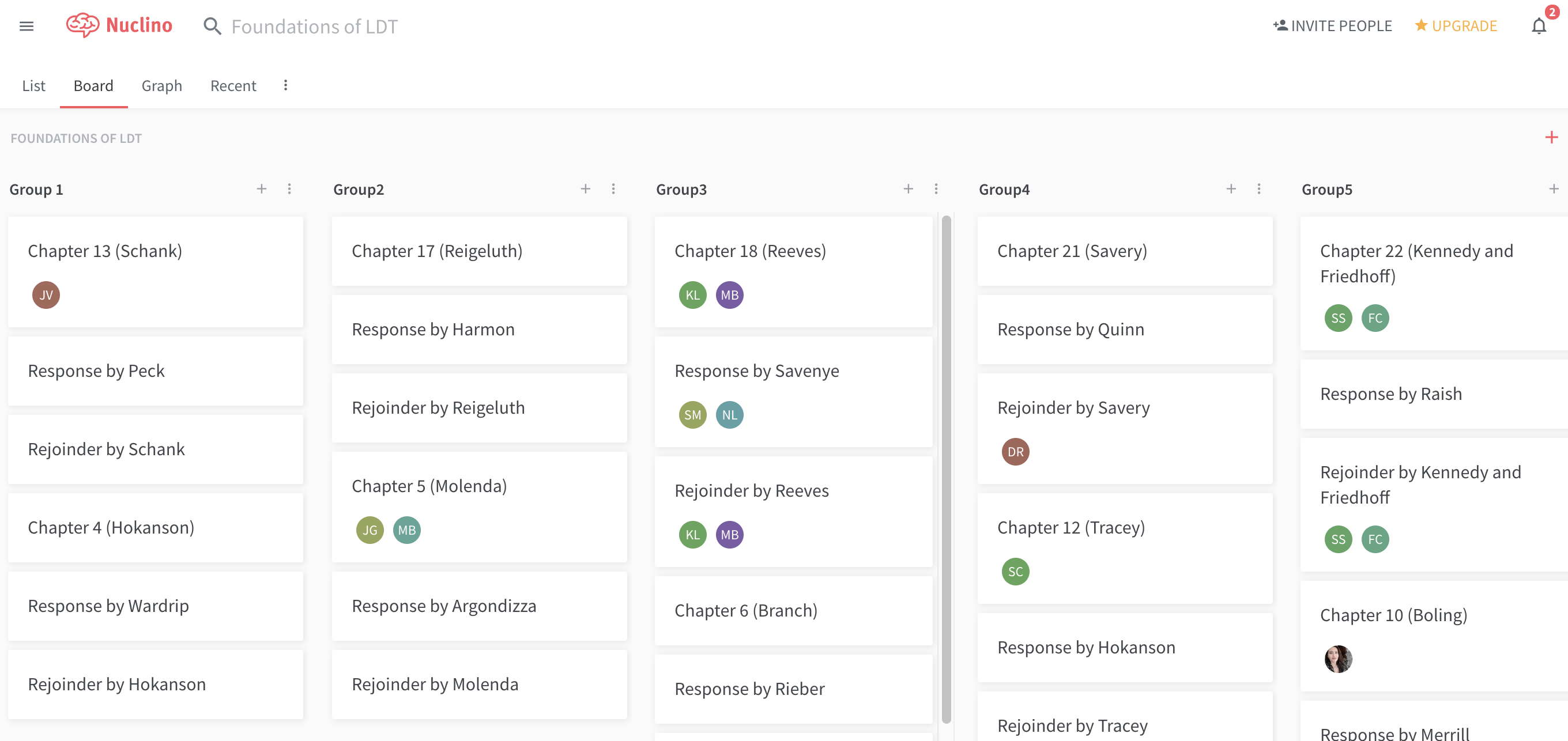 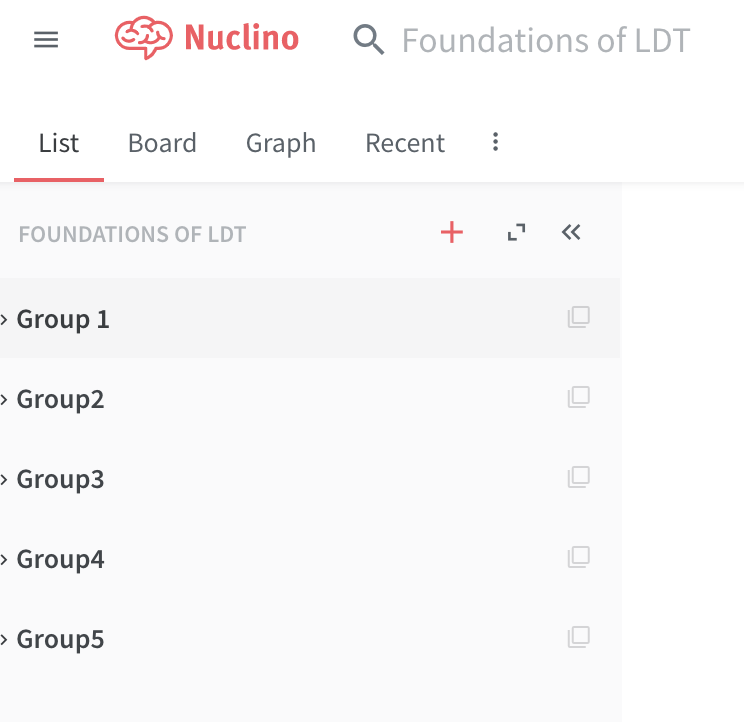 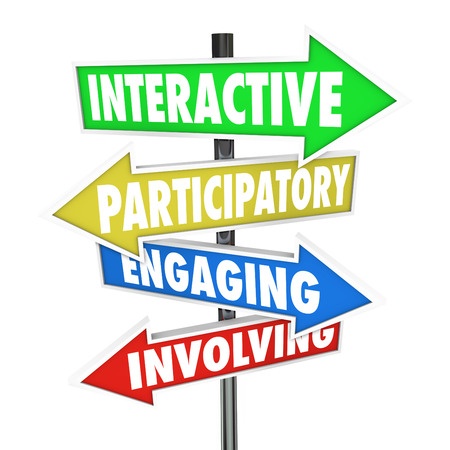 July 23, 2021Learning is More CollaborativeKritik is a peer-grading platformAuthentic peer-to-peer interaction for a New Era of Education.Carine Marettehttps://www.linkedin.com/in/carinemarette/ https://www.kritik.io/, Carine@kritik.io
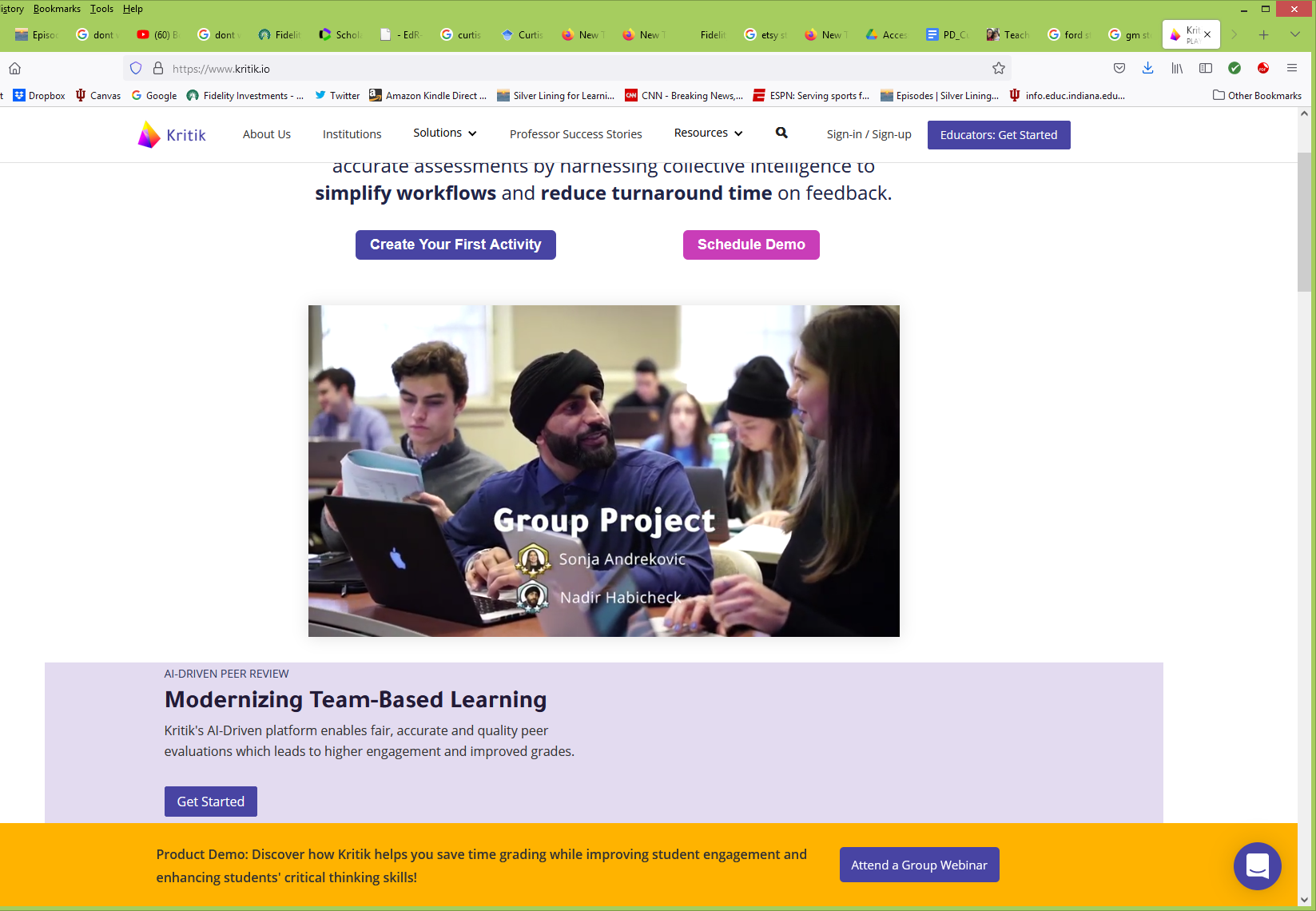 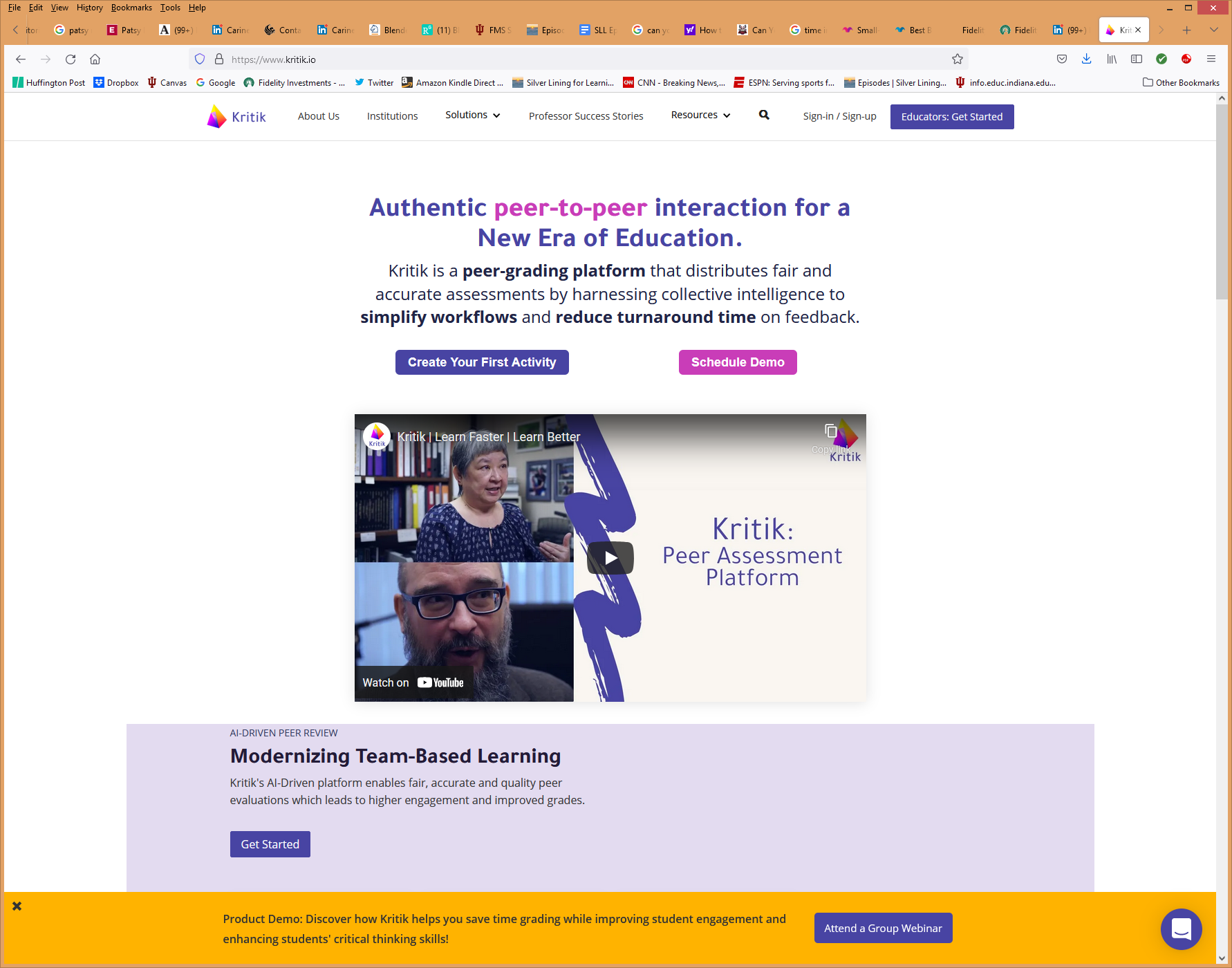 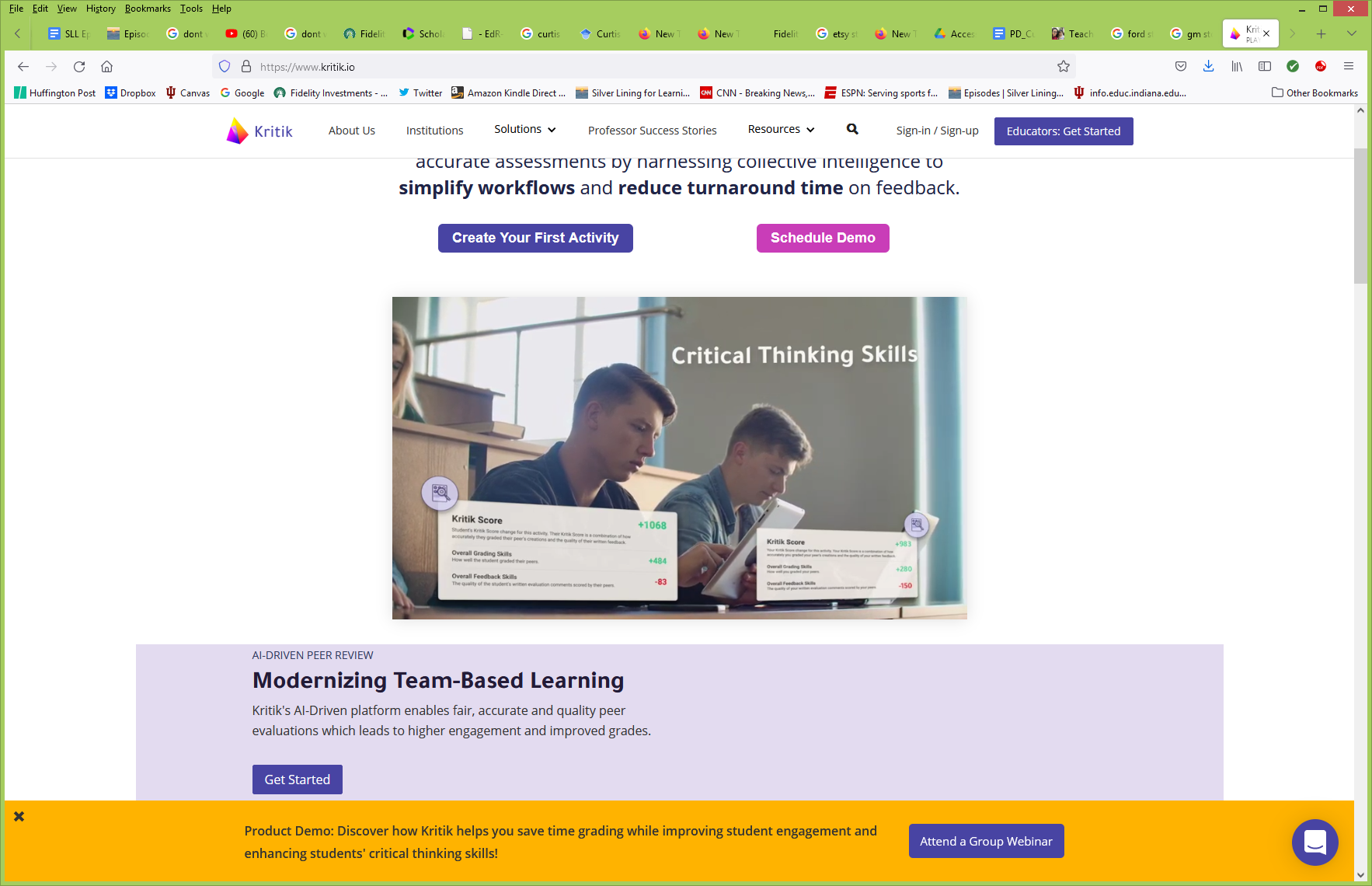 October 20, 2020Learning is More VisualThe British Museumhttps://britishmuseum.withgoogle.com/
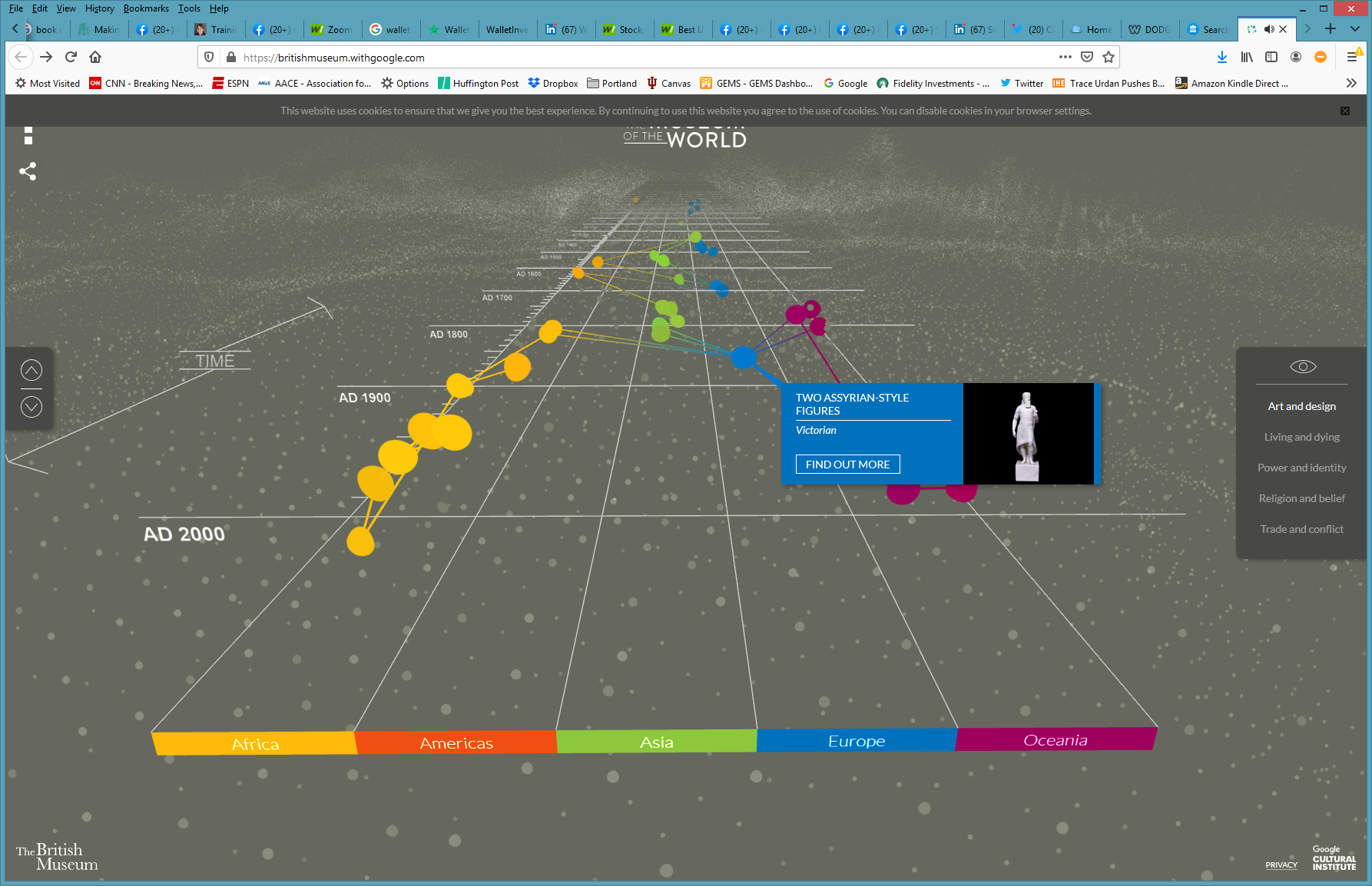 April 22, 2018Learning is More VisualMicrosoft AI Commercial ft. CommonVideo 1:00: Microsoft AI Commercial ft: https://www.youtube.com/watch?v=9tucY7Jhhs4 / (Feb 11, 2018)Video 1:48: Microsoft AI: Amplifying Human Ingenuity: https://www.youtube.com/watch?v=NDmu7Z5NPXo Video 1:00: Microsoft AI: Empowering Innovators ft. Common: https://www.youtube.com/watch?v=Z5OWdqfAYfw (April 22, 2018) Video: 1:00 Microsoft AI + Iconem: Preserving History ft. Common: https://www.youtube.com/watch?v=ZDZjaIhzMSM (April 22, 2018)Video: 0:44:  Microsoft AI + The Yield: Taking the guesswork out of farming ft. Common: https://www.youtube.com/watch?v=7rzufxlGH4o (April 22, 2018)
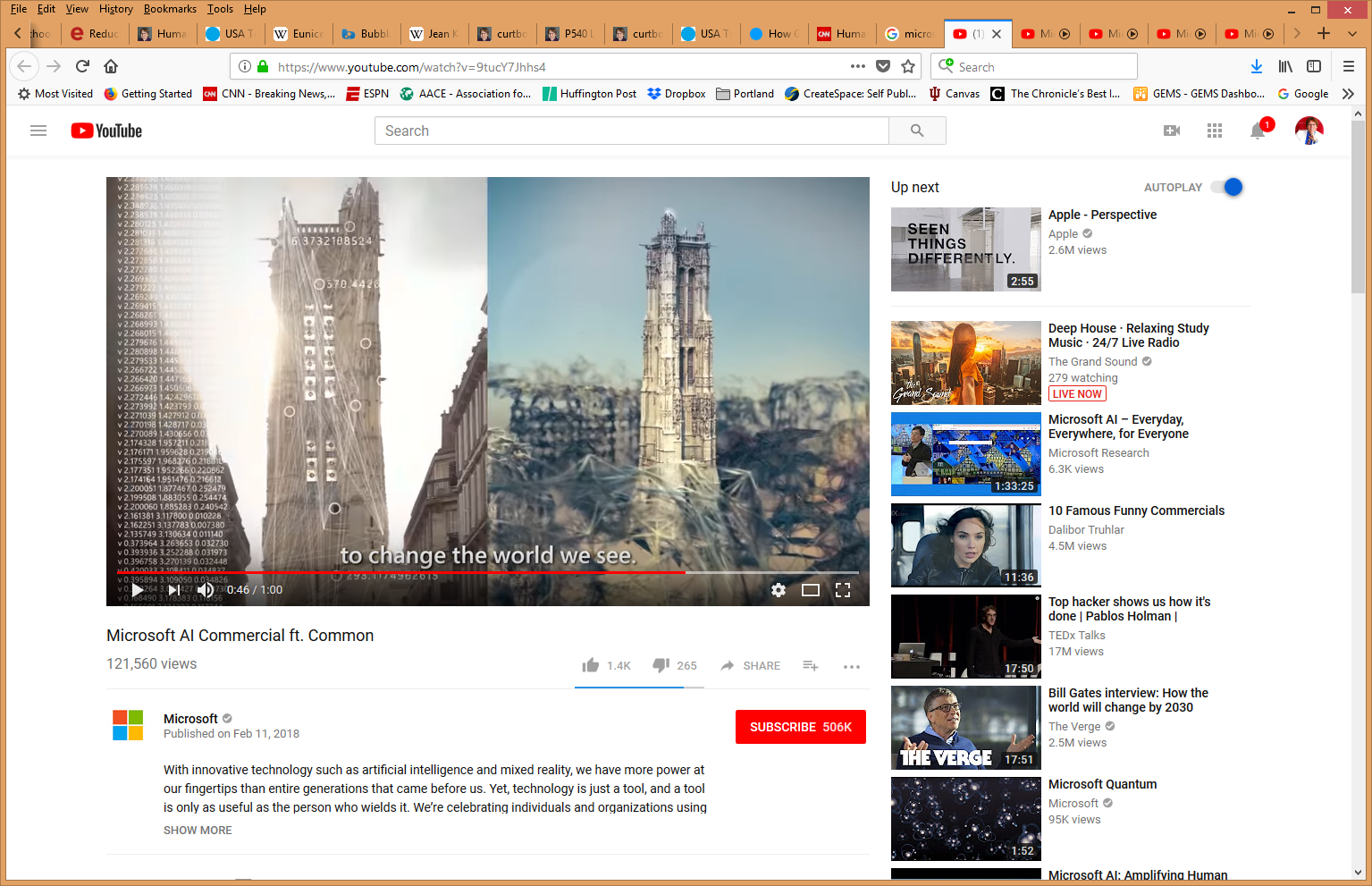 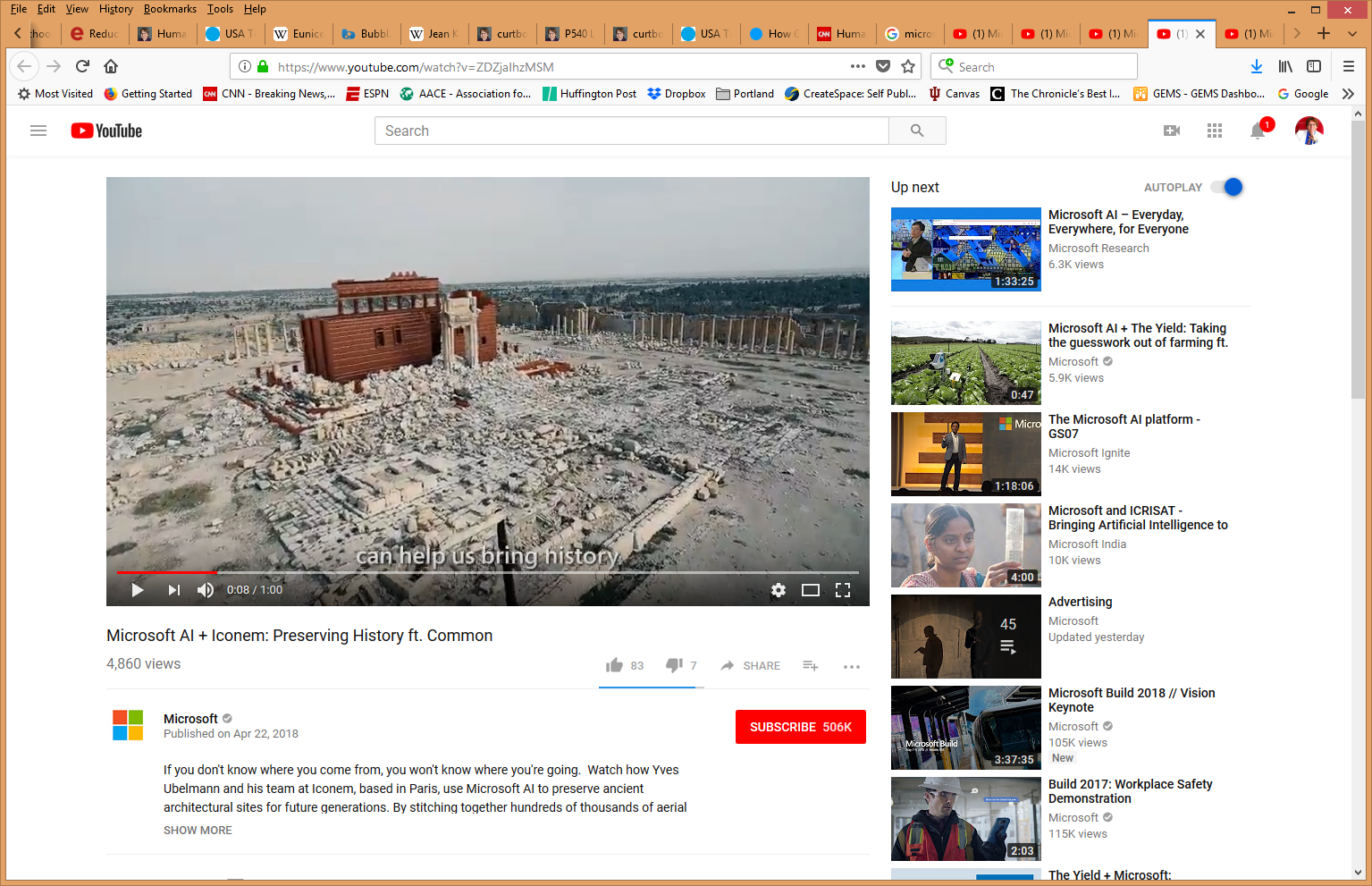 April 15, 2021Learning is More VisualGoogle Earth's New 3D Time-Lapse Feature Shows How Humans Are Affecting the PlanetSam Rutherford, Gizmodohttps://gizmodo.com/google-earths-new-3d-time-lapse-feature-shows-how-human-1846685339
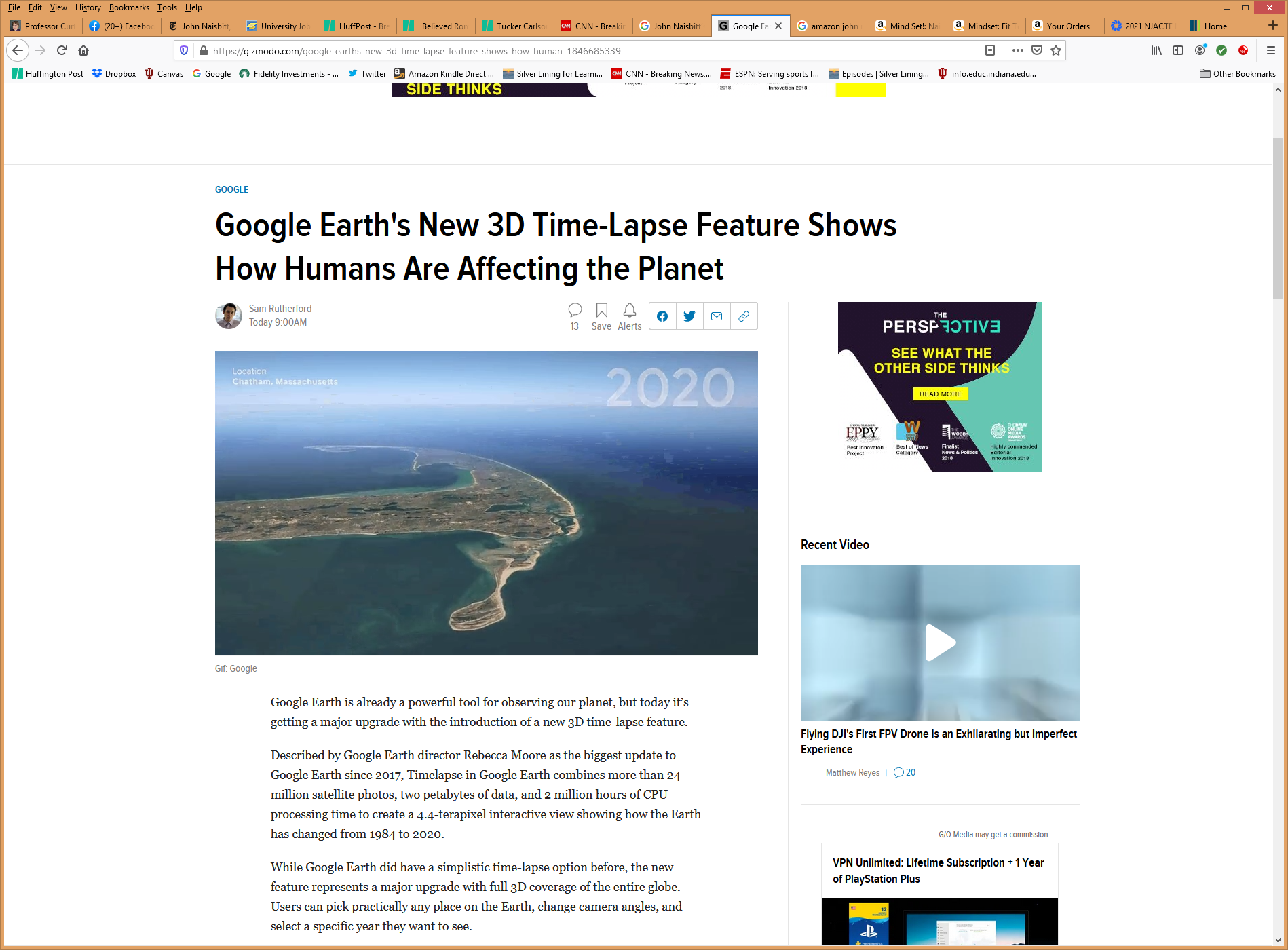 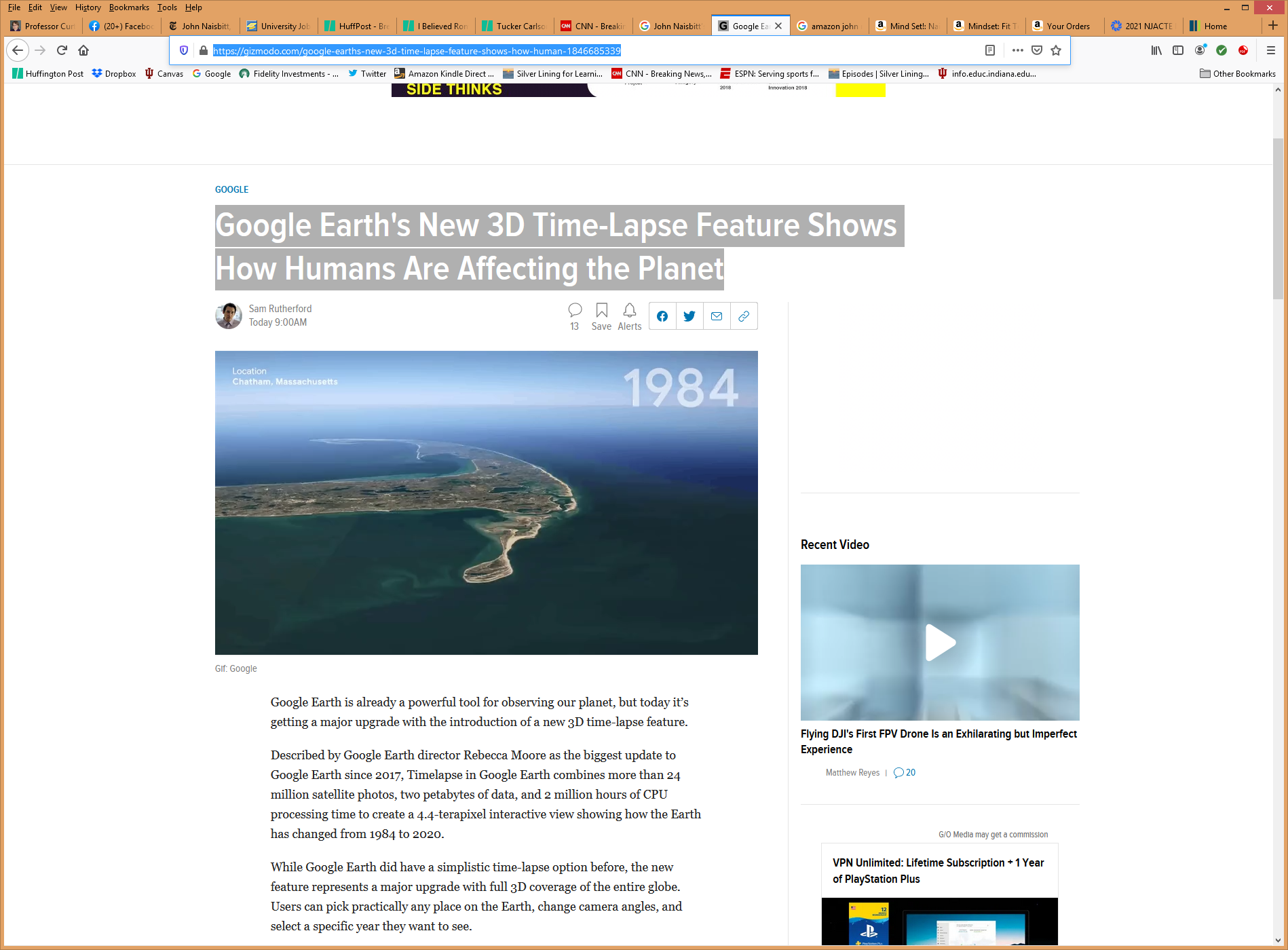 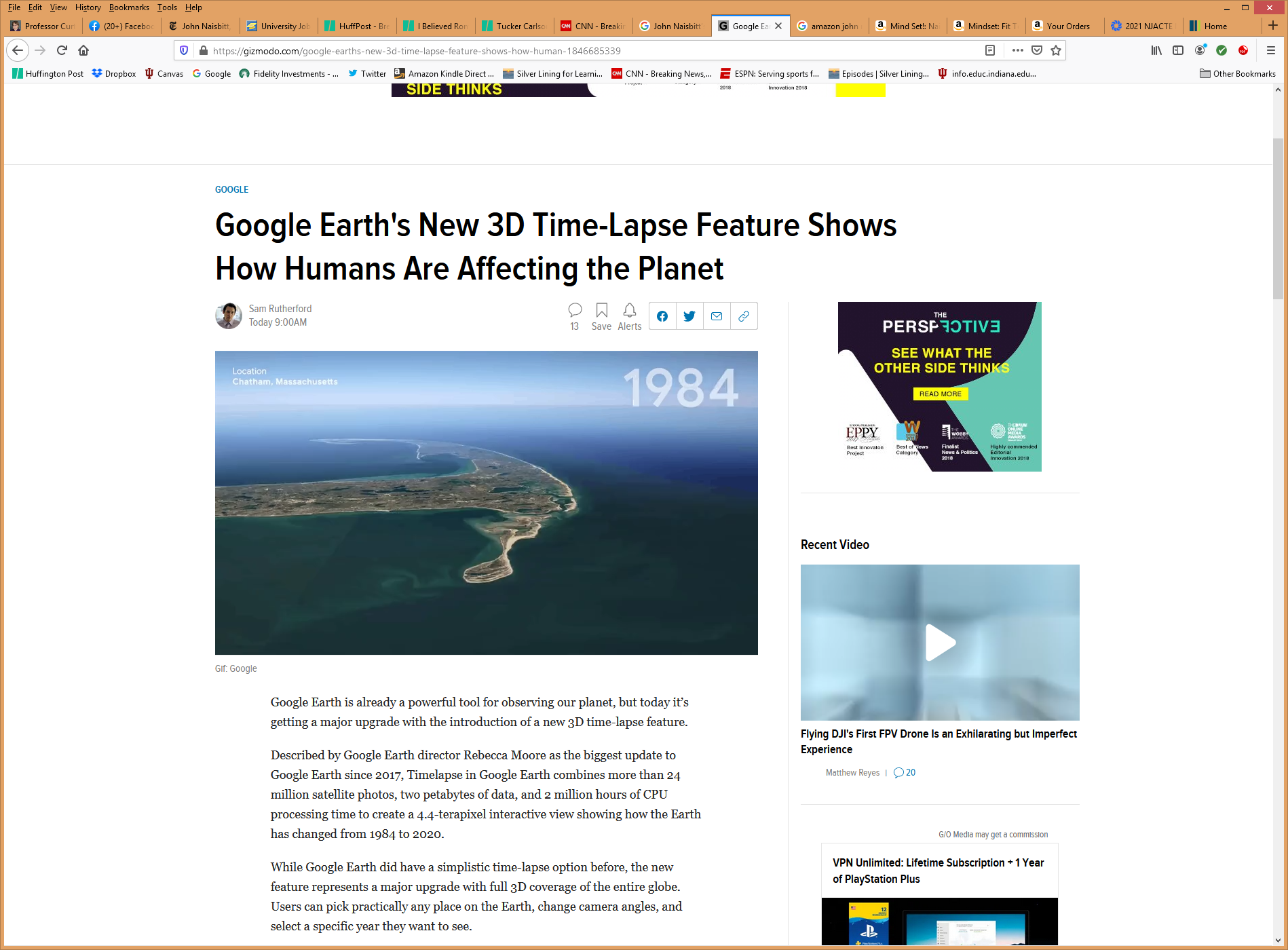 December 30, 2021Learning is More ImmersiveSimulation from Kira Kinghealthcare providers on Parkinson Disease Psychosishttps://reachmd.com/programs/cme/navigating-complex-patients-in-parkinsons-disease-psychosis/13182/
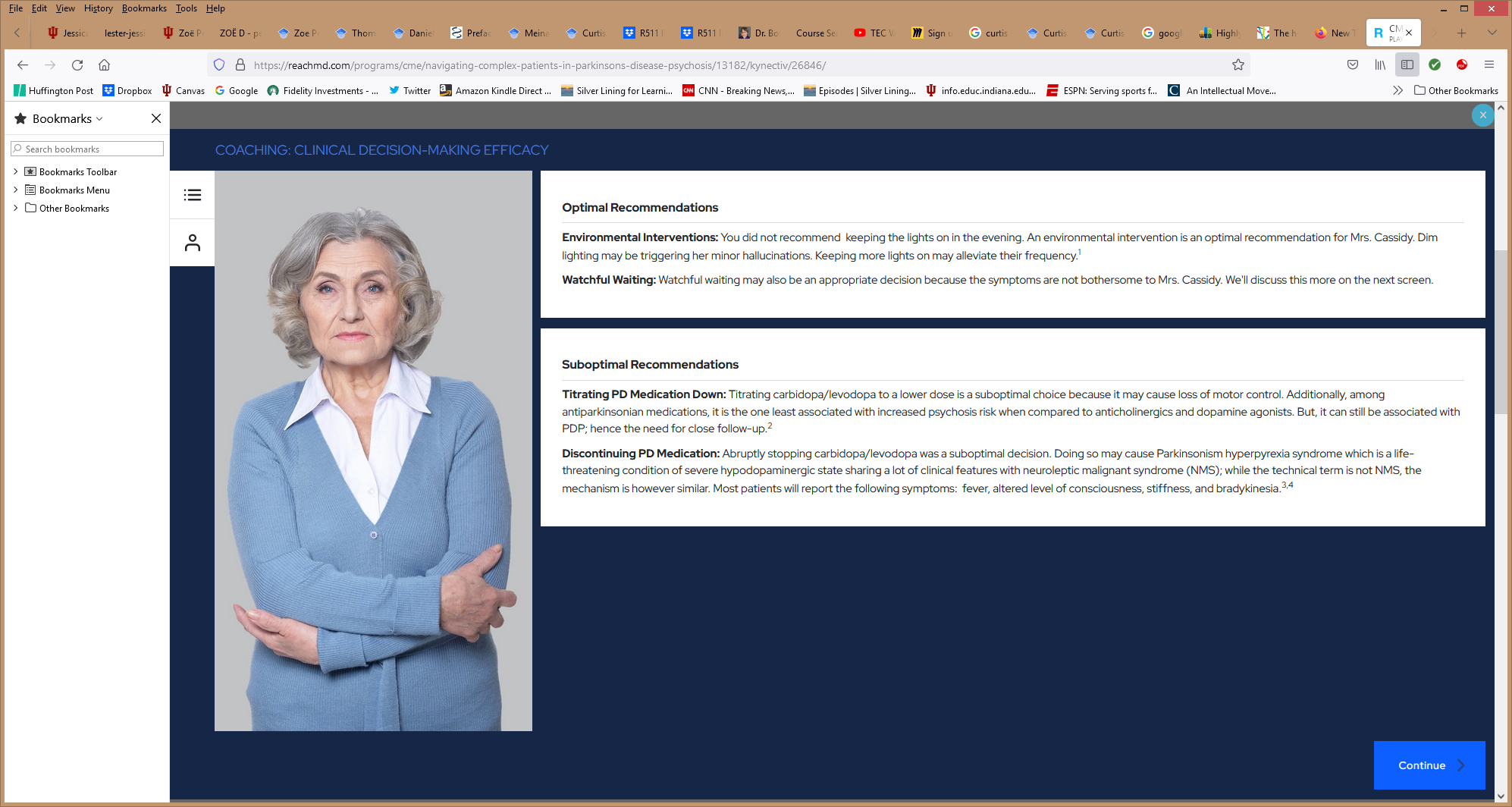 November 23, 2020 Learning is More ImmersiveCan AR be the antidote to virtual classroom shortcomings?Parker McDonnough, eSchool Newshttps://www.eschoolnews.com/2020/11/23/can-ar-be-the-antidote-to-virtual-classroom-shortcomings/2/ https://www.zdnet.com/article/view-pyramids-of-ancient-egypt-via-this-360-degree-vr-capture/ AR brings learning to life and allows students to experience education during distance learning. With AR, students can walk through Stonehenge, tour the Egyptian pyramids, go on a virtual field trip of the Louvre Museum, or explore the cavities of the human heart – all from the comfort of their homes. Students can even take a journey to outer space or visit UNESCO world heritage sites….explore Mount Rushmore or the muscular system in AR.
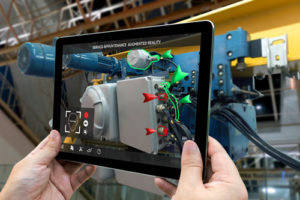 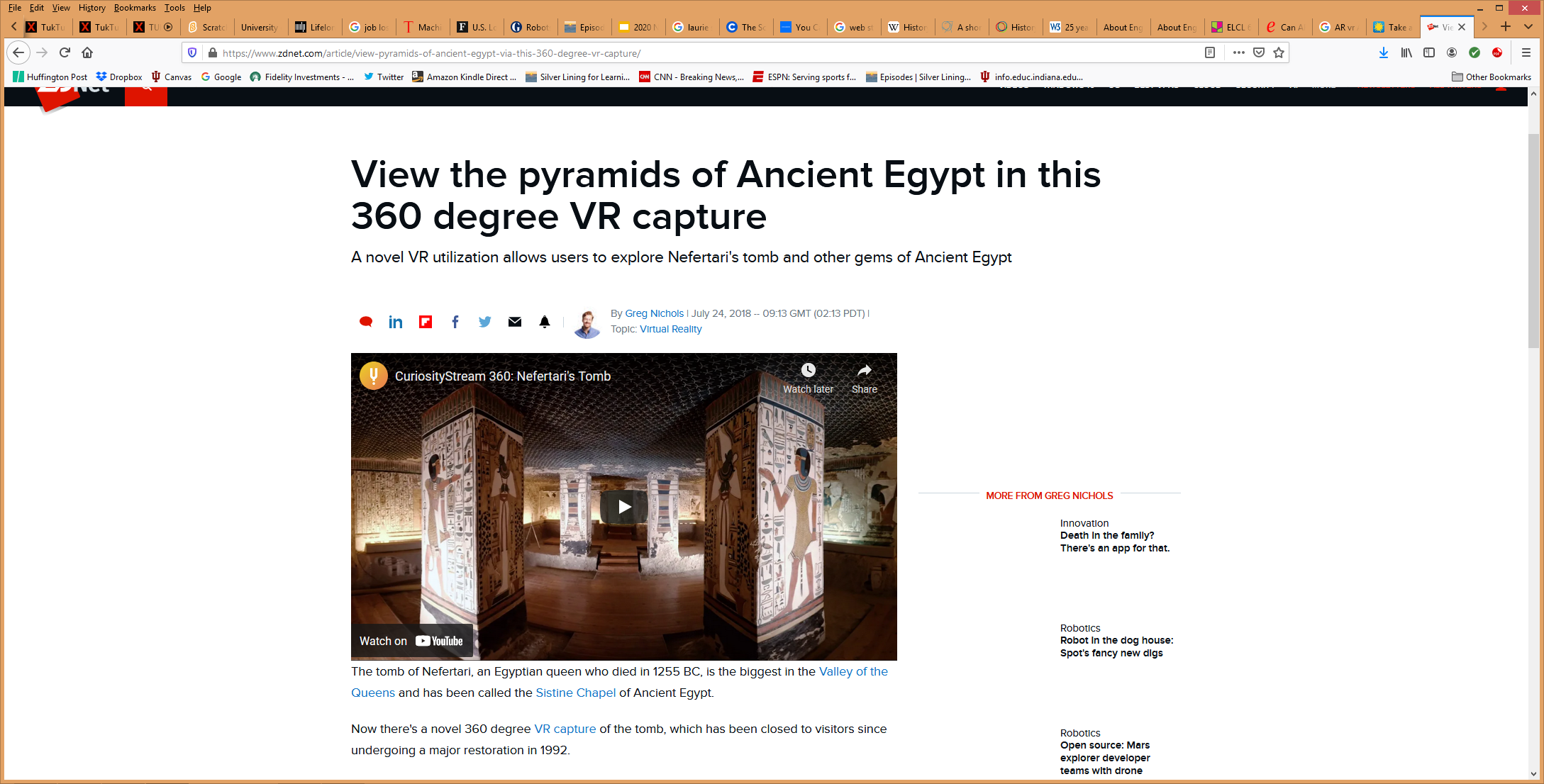 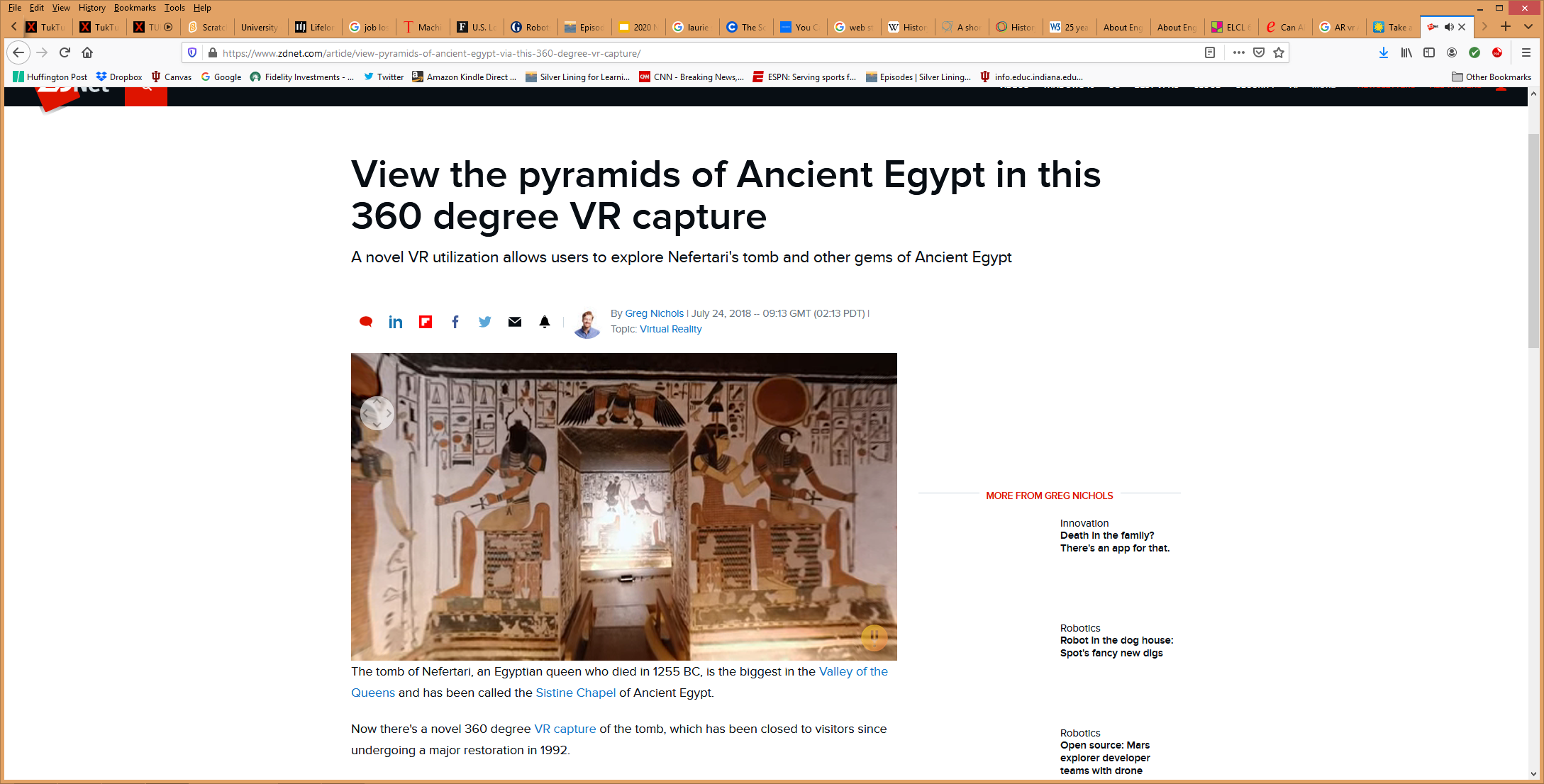 January/February 2022Virtual Reality Comes of Age in K-12https://districtadministration.com/digital-edition/da-digital-edition-2022-0102.pdf?oly_enc_id=4802E2479378B9Y#page=10
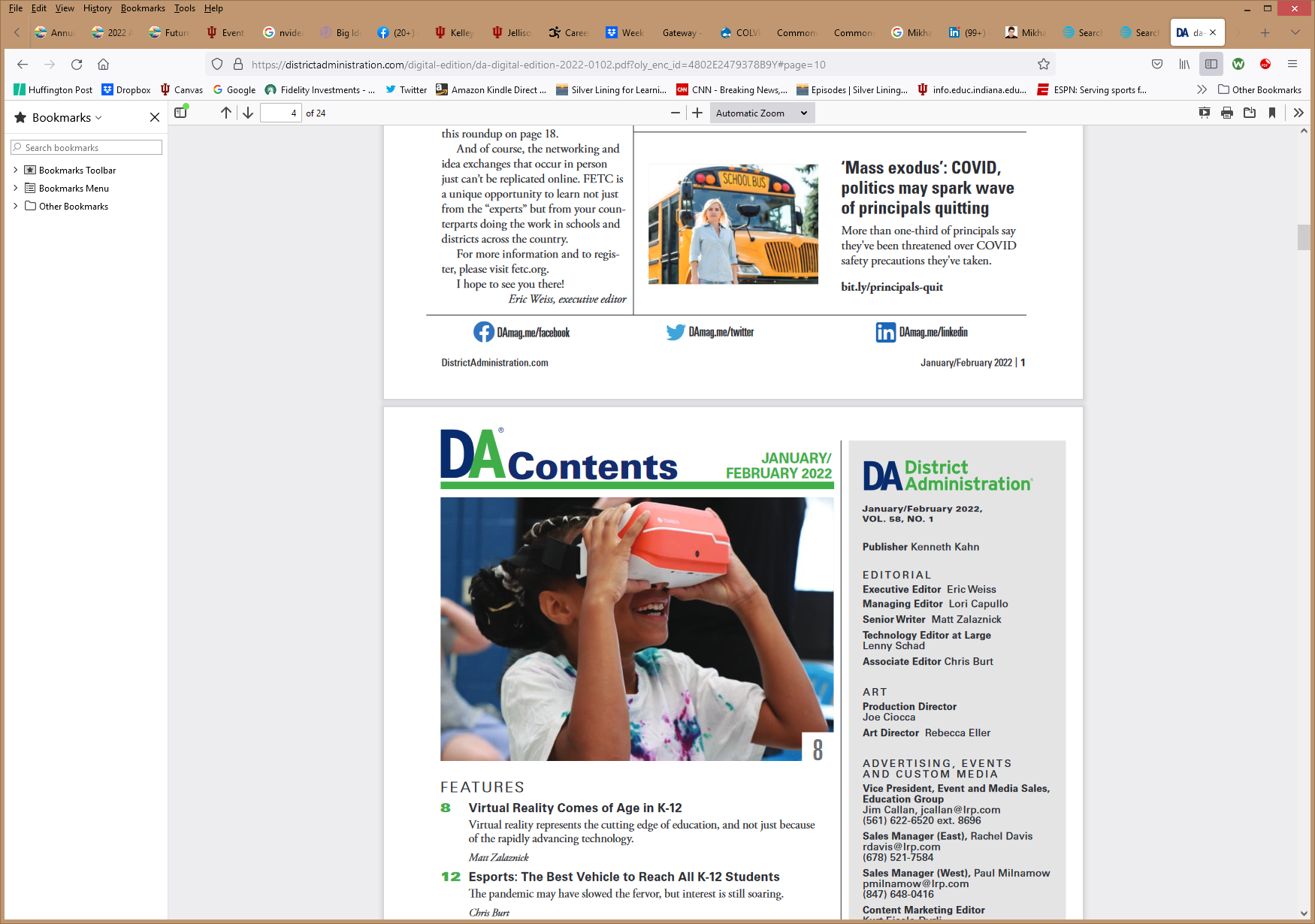 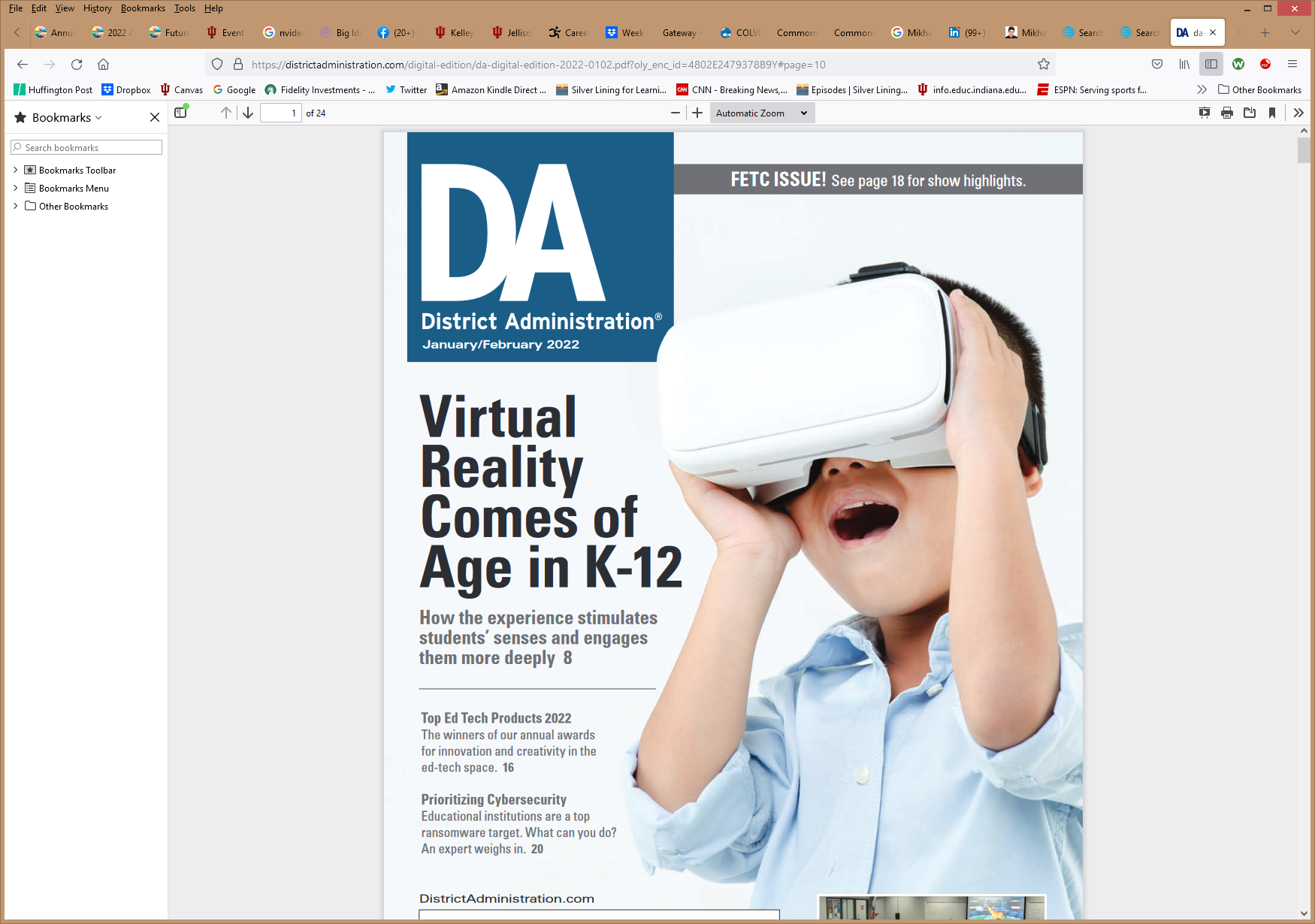 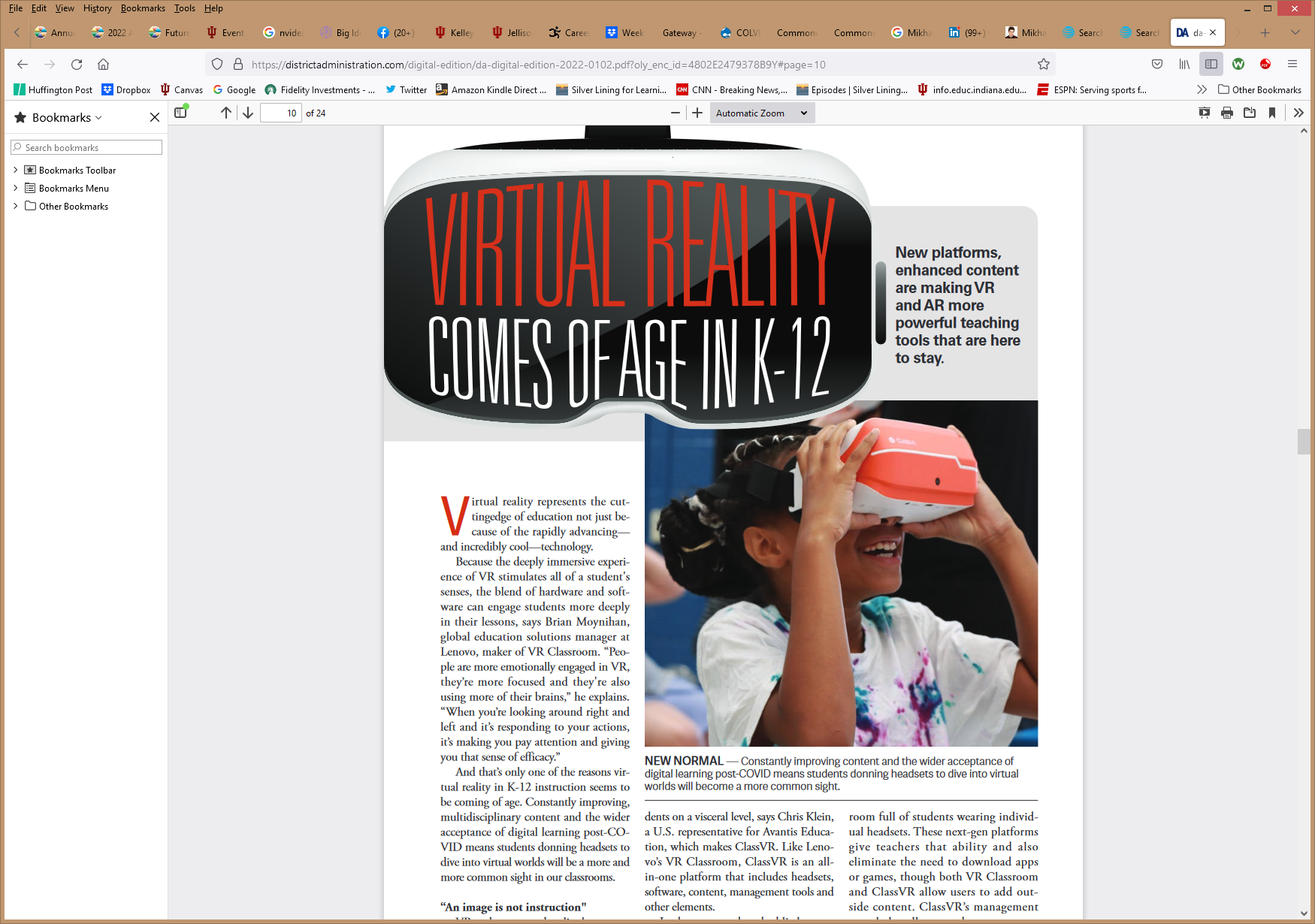 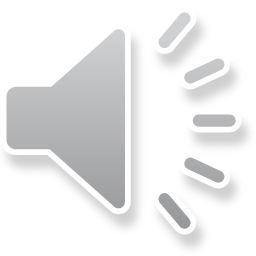 July 17, 2017Learning is More ImmersiveLearning Chemistry in Virtual Reality, Sarah Hardman, New Learning Timeshttps://newlearningtimes.com/cms/article/4519/learning-chemistry-in-virtual-reality 1:38 video: https://vialogues.com/vialogues/play/38337/All: http://curtbonk.com/chemistry-vr.html01.-.41: http://curtbonk.com/chemistry-vr-1.html.41-1:16: http://curtbonk.com/chemistry-vr-2.html1:16-1:36: http://curtbonk.com/chemistry-vr-3.html
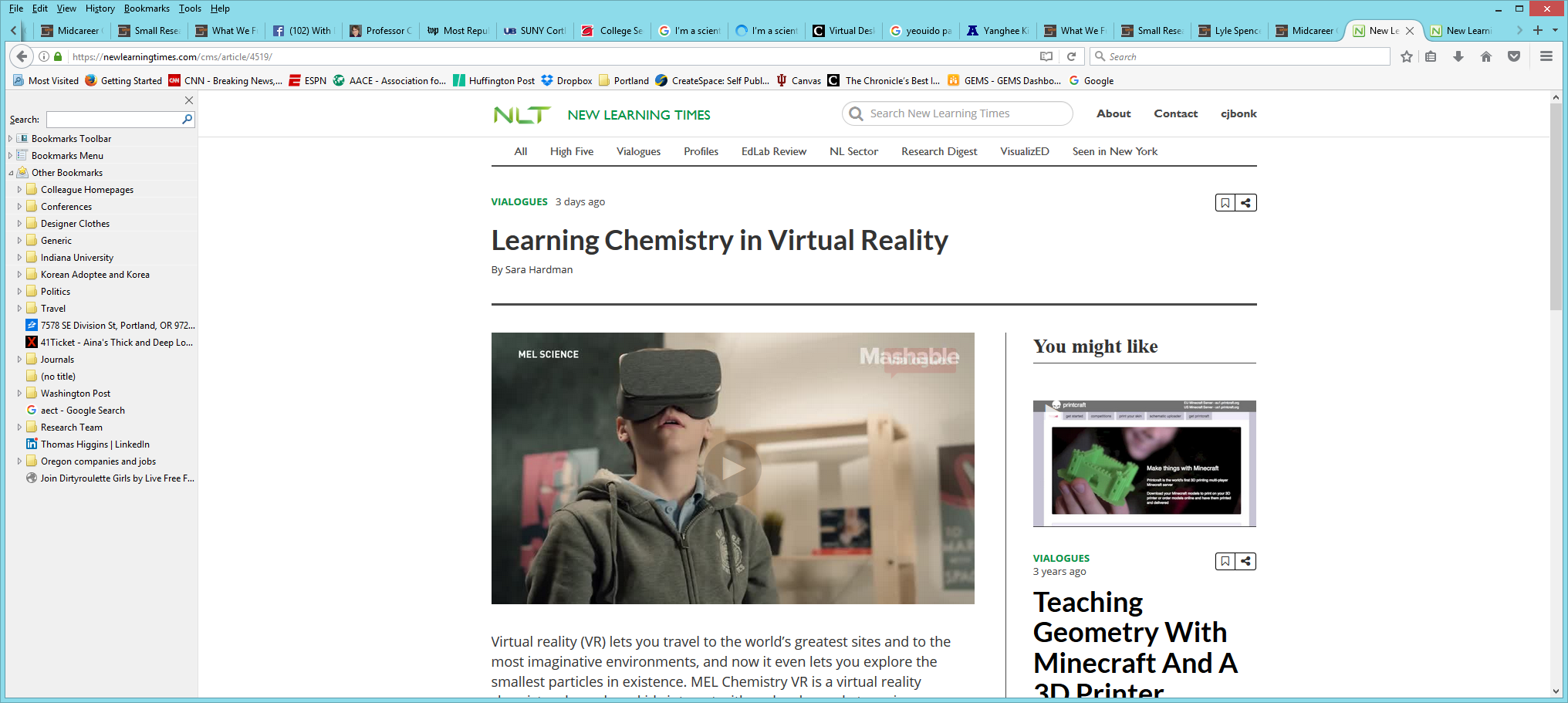 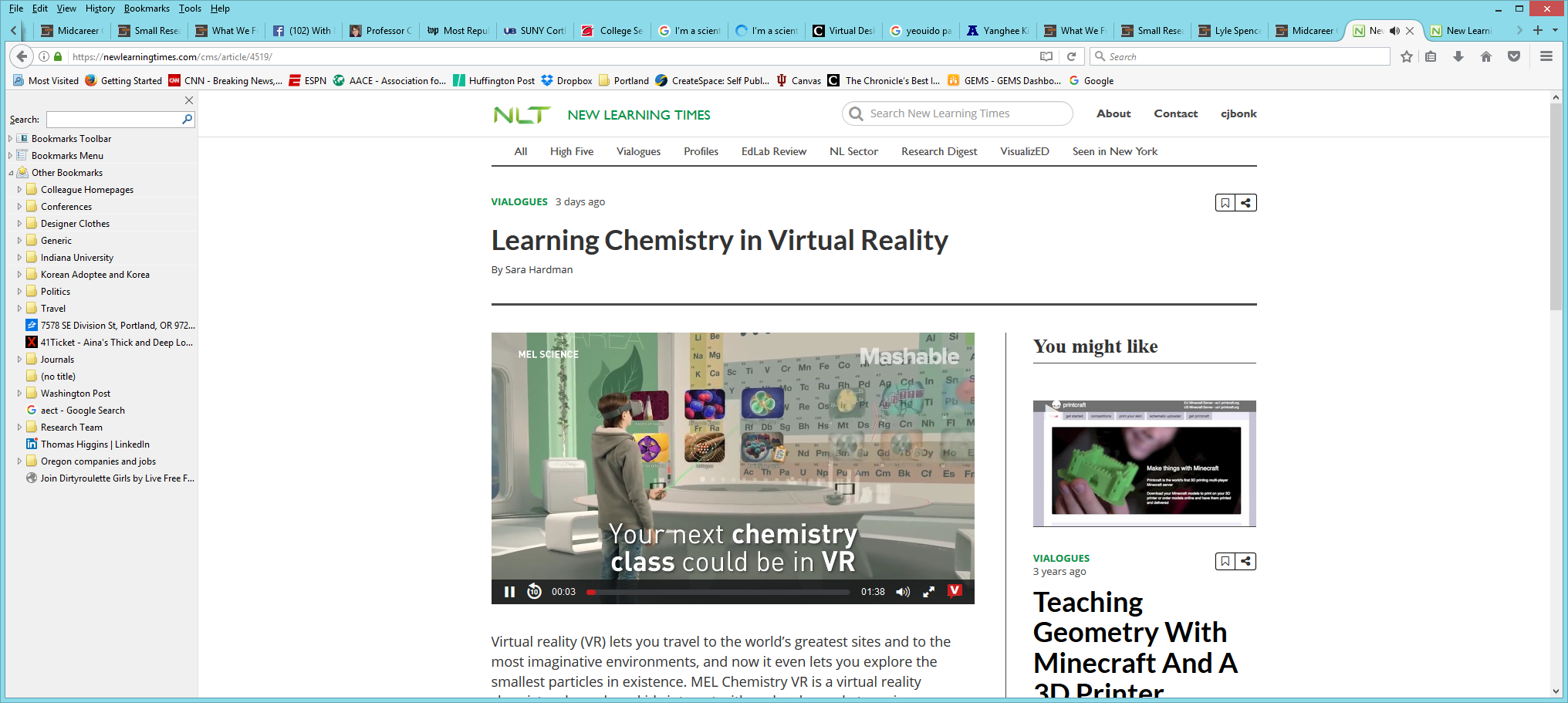 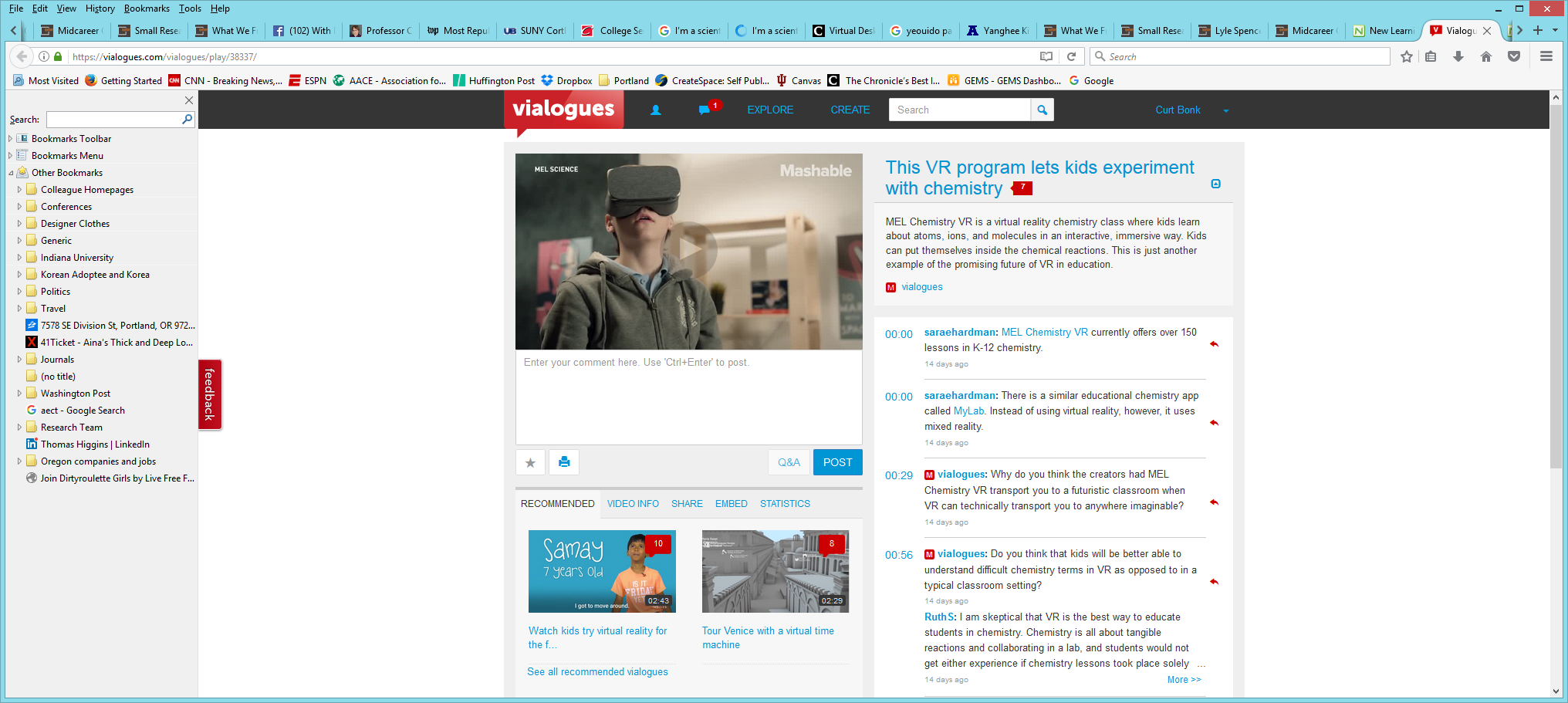 May 1, 2018Learning is More Immersive3 ways districts can use AR and AIJustin Anglio, eSchool Newshttps://www.eschoolnews.com/2018/05/01/3-amazing-ways-our-district-is-using-ar-and-vr/
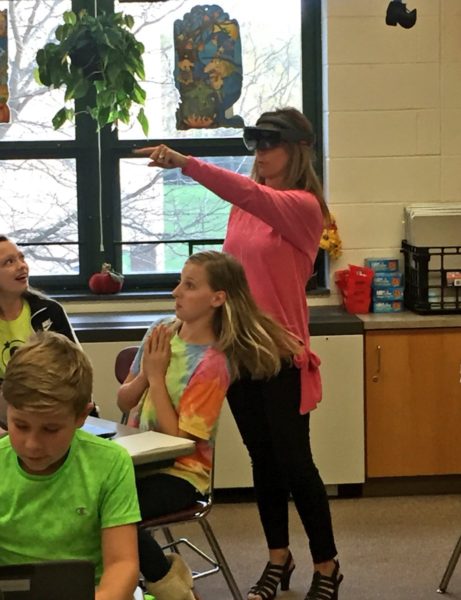 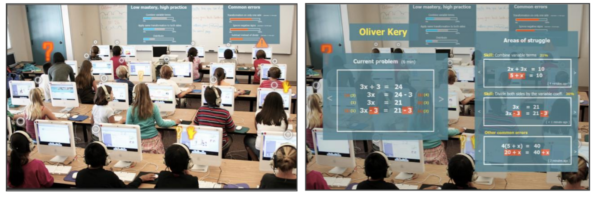 When a teacher glances around her classroom, Lumilo allows her to see real-time analytics (in the form of icons) floating directly above each student’s head. The teacher can glance directly at a student or “click” on a student’s icon to see more detailed information about where and how that student might be struggling.
June 24, 2021Learning is More ImmersiveThis Week In XR: VR Ad Excitement, Tencent Invests $50M In Ultraleap, The Linkedin Of VRCharlie Fink, Forbes https://apple.news/A0dVCTuPtQsu0VdrQccHb6A
A New World Awaits – Varjo's Special Event on June 24, 2021
Metaverse explained (22:50): https://www.youtube.com/watch?v=MHDFNr0MNek 
http://curtbonk.com/vr3.html
Mixed Reality Hand Tracking with Varjo XR-1 and Ultraleap (solar system/Earth):
Video (1:20): http://curtbonk.com/vr1.html
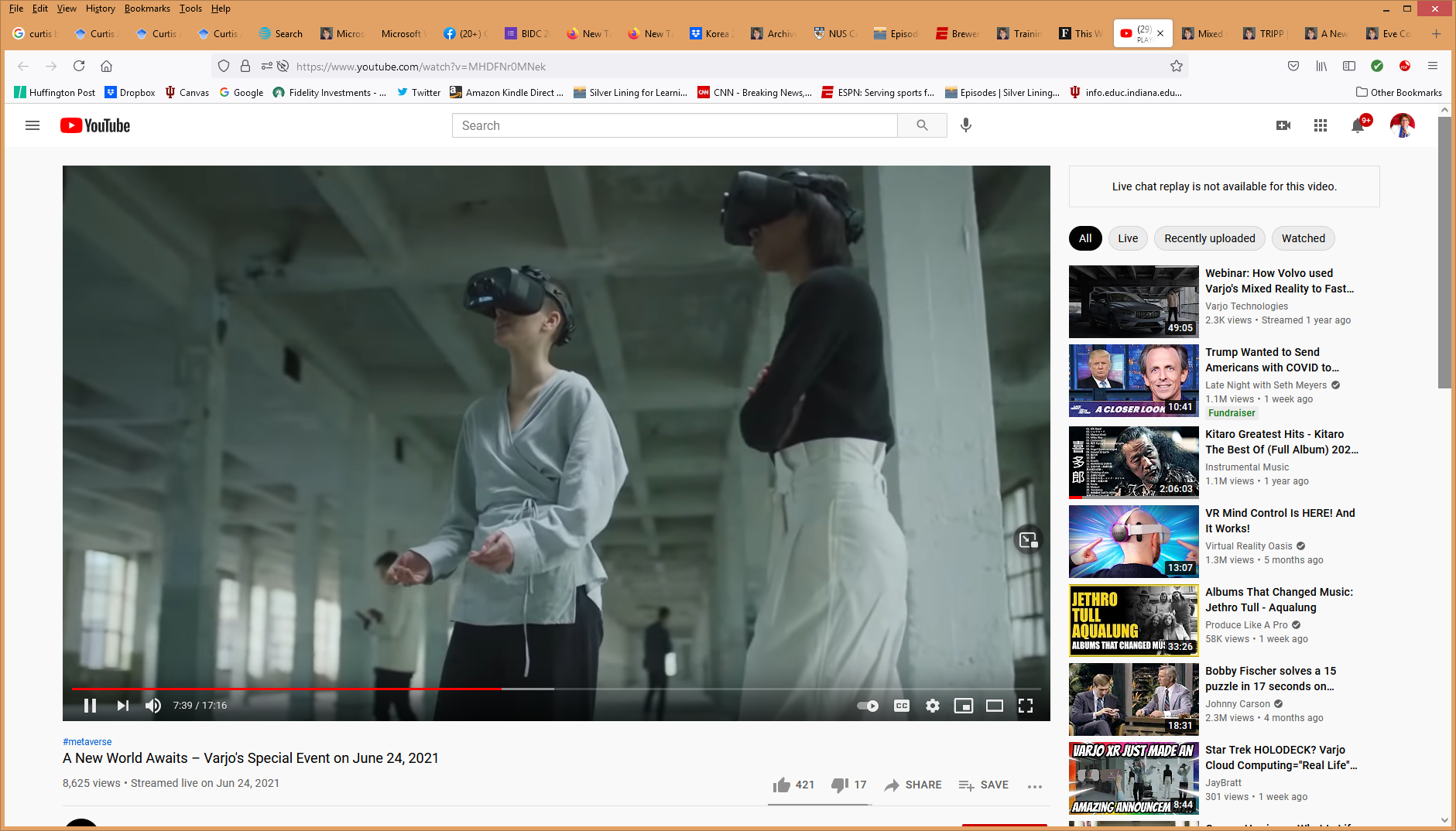 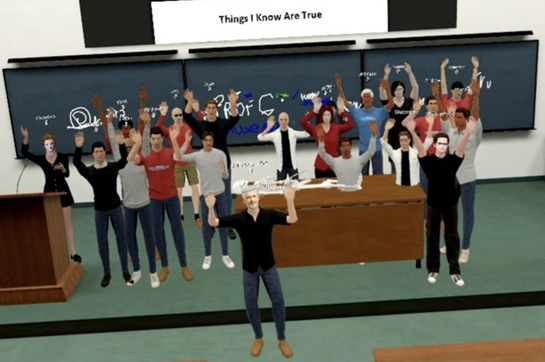 August 20, 2021Learning is More ImmersiveHow virtual reality can help to recruit and train staffBy Bernd Debusmann Jr, BBChttps://www.bbc.com/news/business-57805093
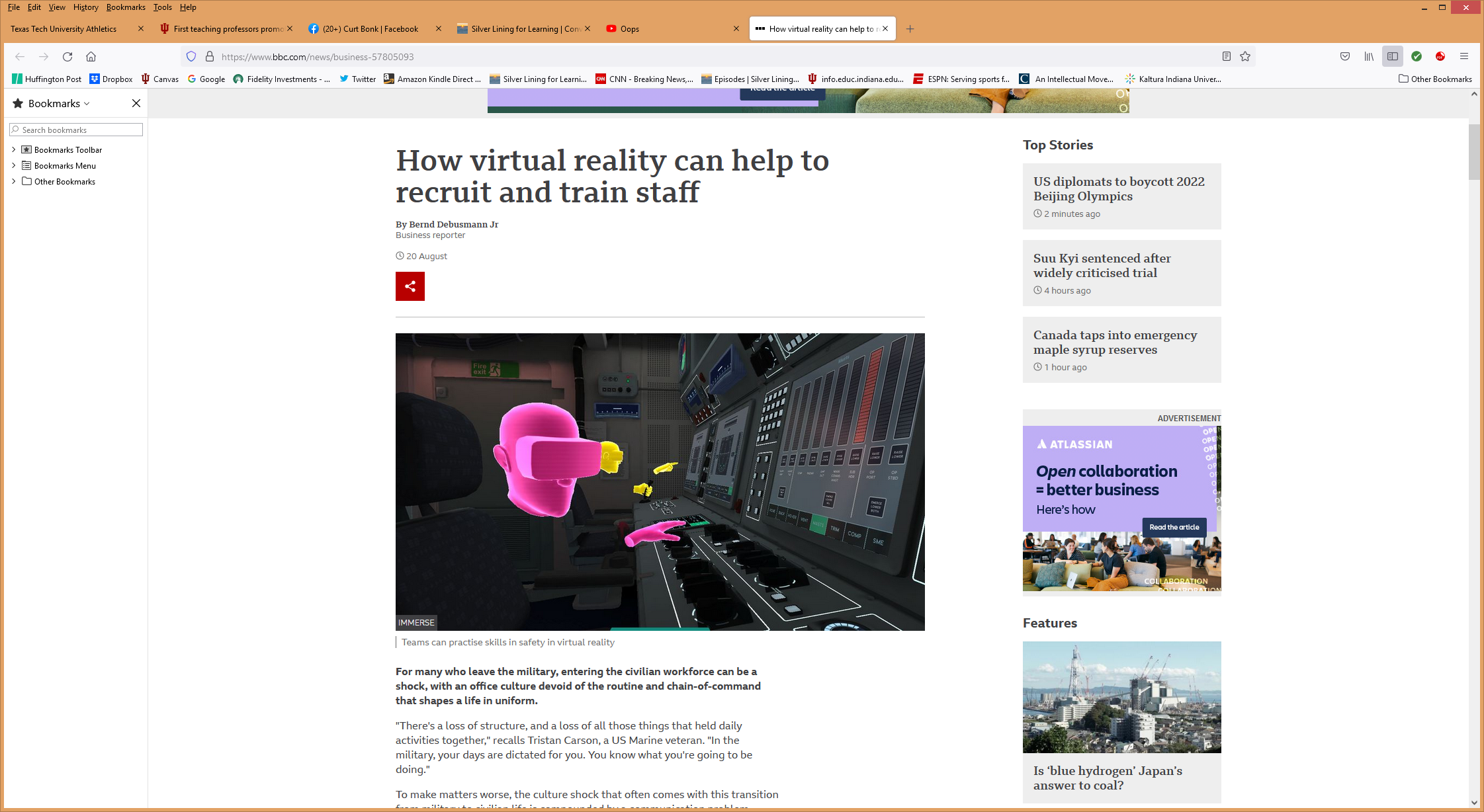 Companies with workers in remote locations can benefit from VR says Tom Symonds
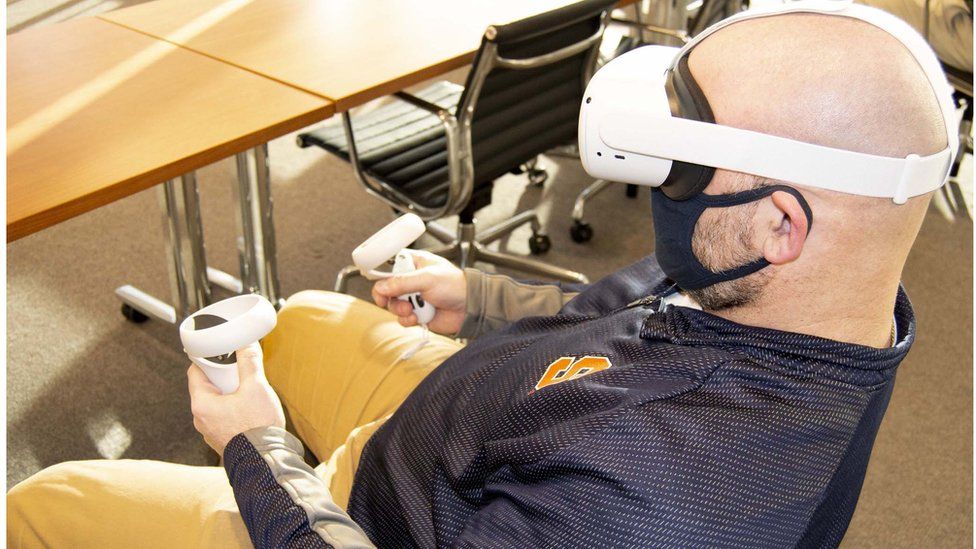 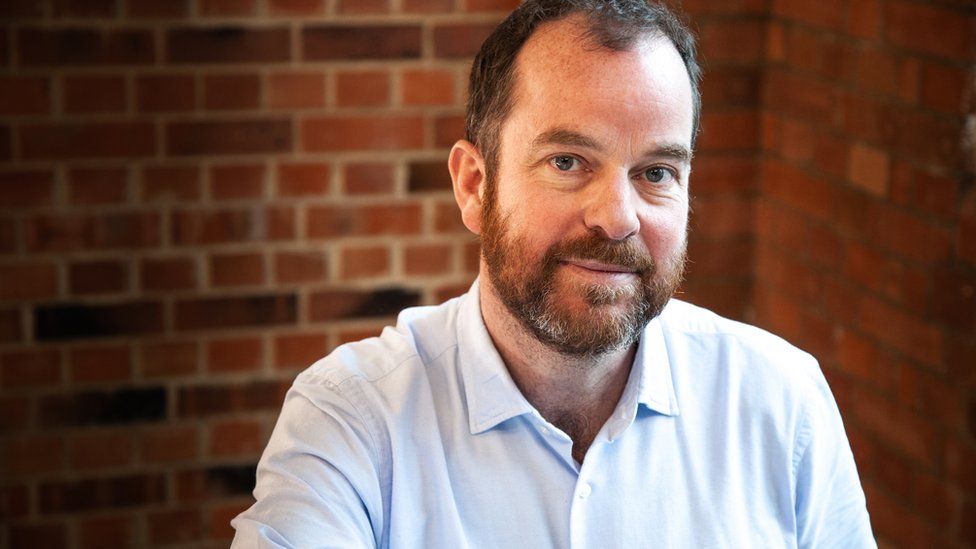 November 3, 2021What is Microsoft's Metaverse?The metaverse is here, and in our increasingly digital world, we continue to focus on bringing humanity to every digital interaction. That’s why we announced Mesh for Microsoft Teams at Ignite 2021, our gateway to the metaverse and a way to make online meetings more personal, engaging and fun. You can think of the metaverse as a new version – or a new vision – of the internet, one where people gather to communicate, collaborate, and share with a personal virtual presence on any device. Read the article here: https://news.microsoft.com/innovation... Learn more: https://www.microsoft.com/en-us/meshVideo (2:10): https://www.microsoft.com/en-us/mesh
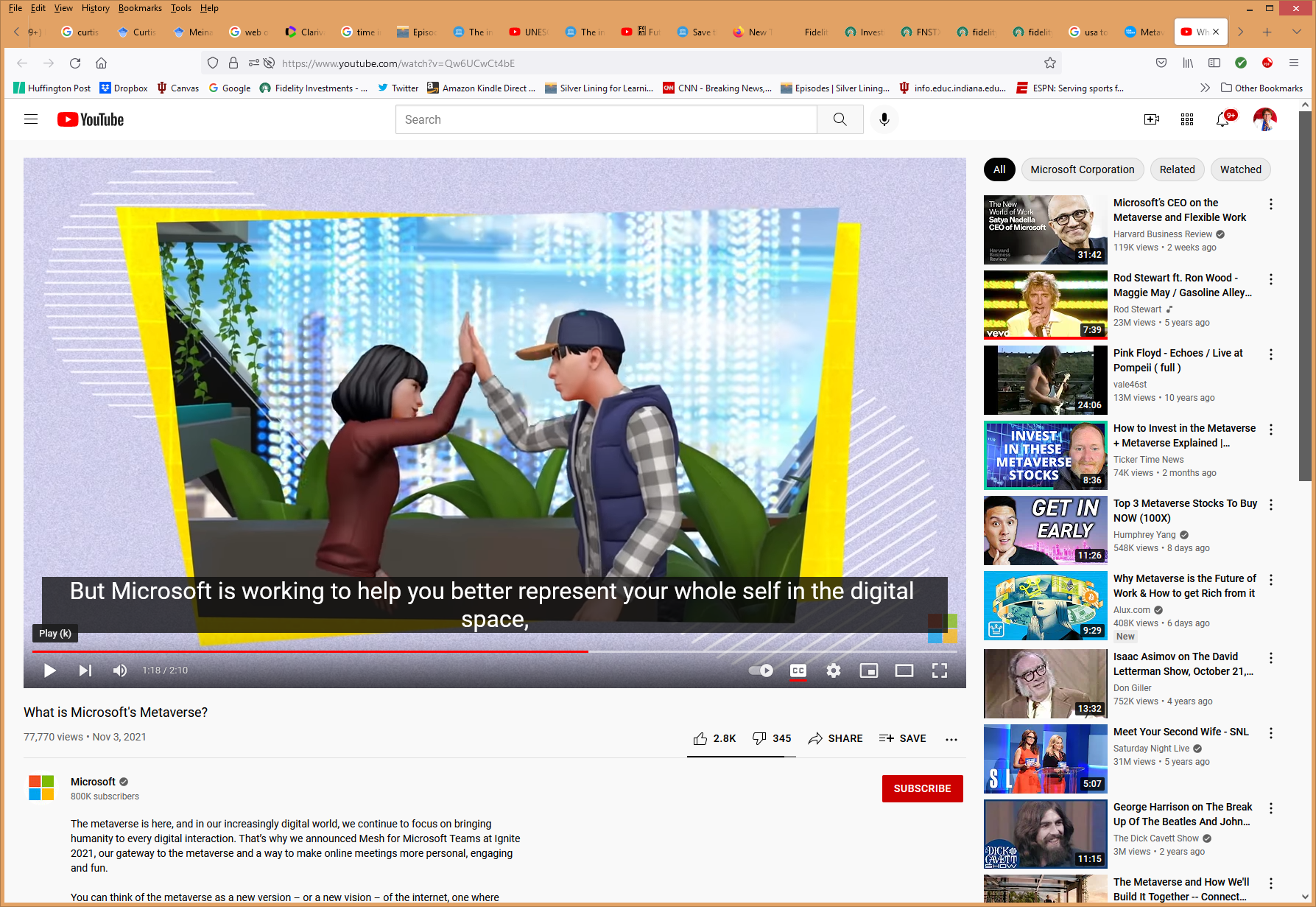 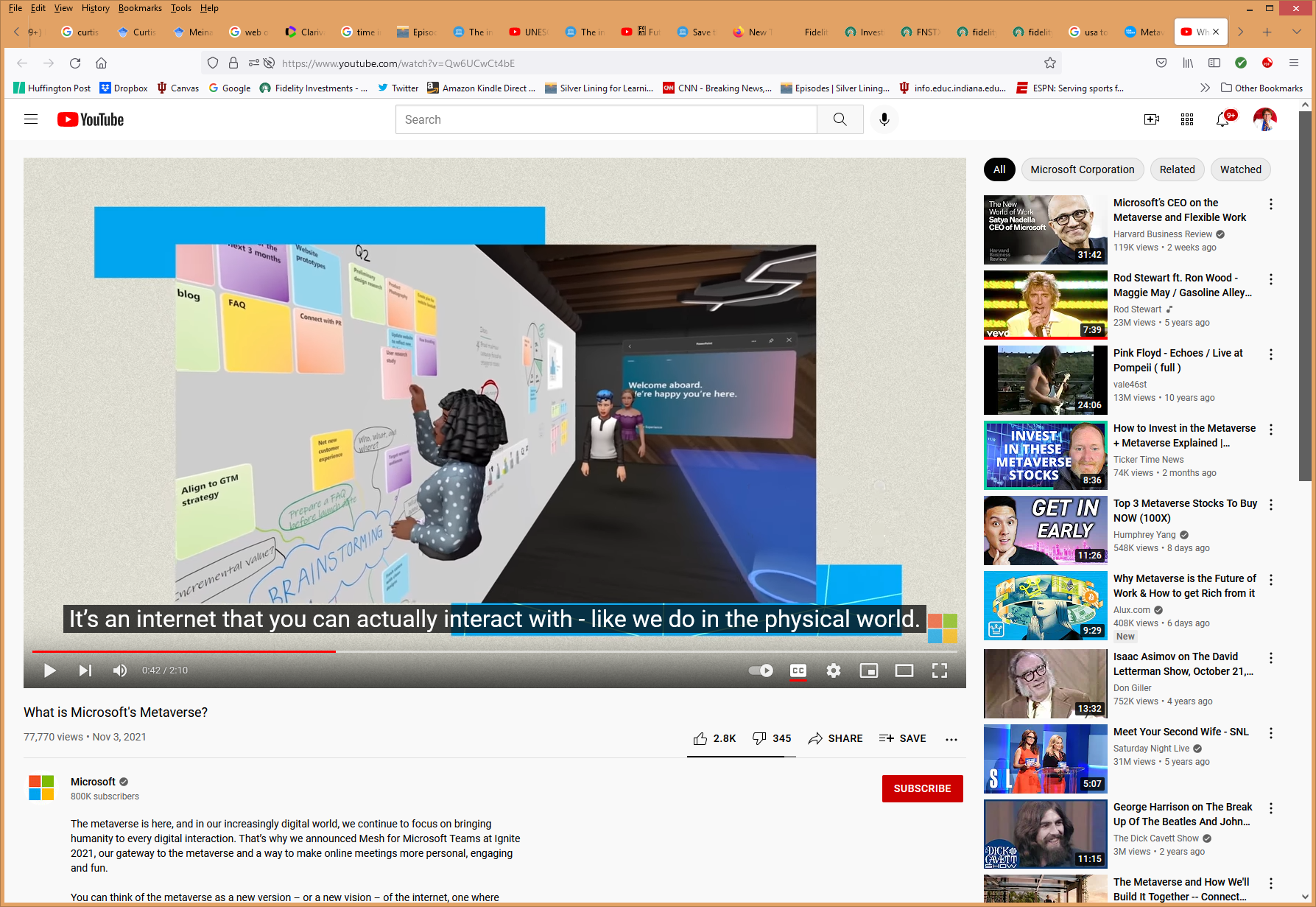 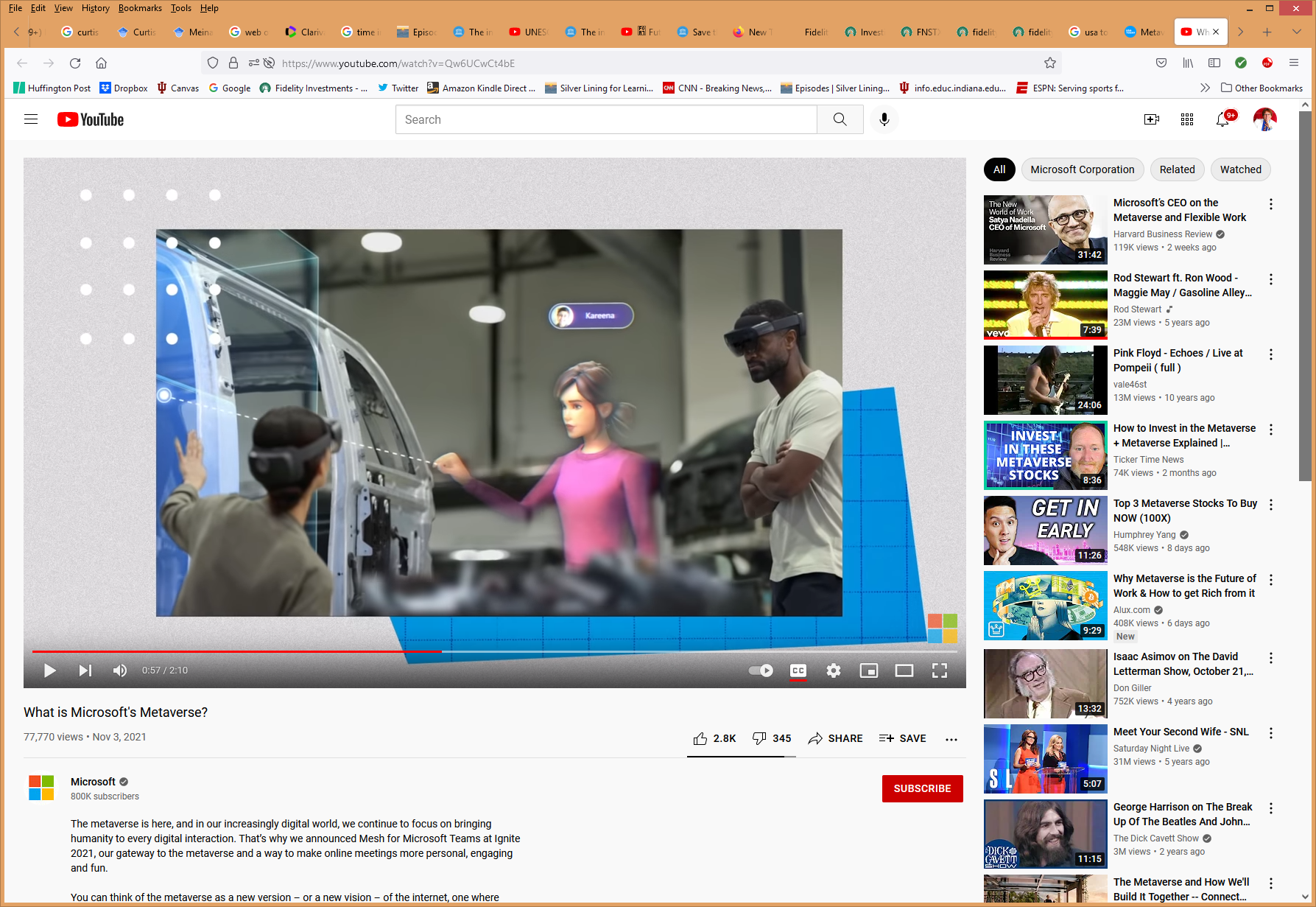 April 23, 2021From Minecraft to Zoom calls, we’ve all spent much of the pandemic on our screens. But are we ready for the metaverse?, Mike Snider, USA Todayhttp://curtbonk.com/metaverse.htmlMetaHuman Creator: High-Fidelity Digital Humans Made Easy | Unreal Enginehttps://www.youtube.com/watch?v=S3F1vZYpH8c https://www.usatoday.com/in-depth/tech/2021/04/21/minecraft-roblox-fortnite-nft-creating-metaverse/7000381002
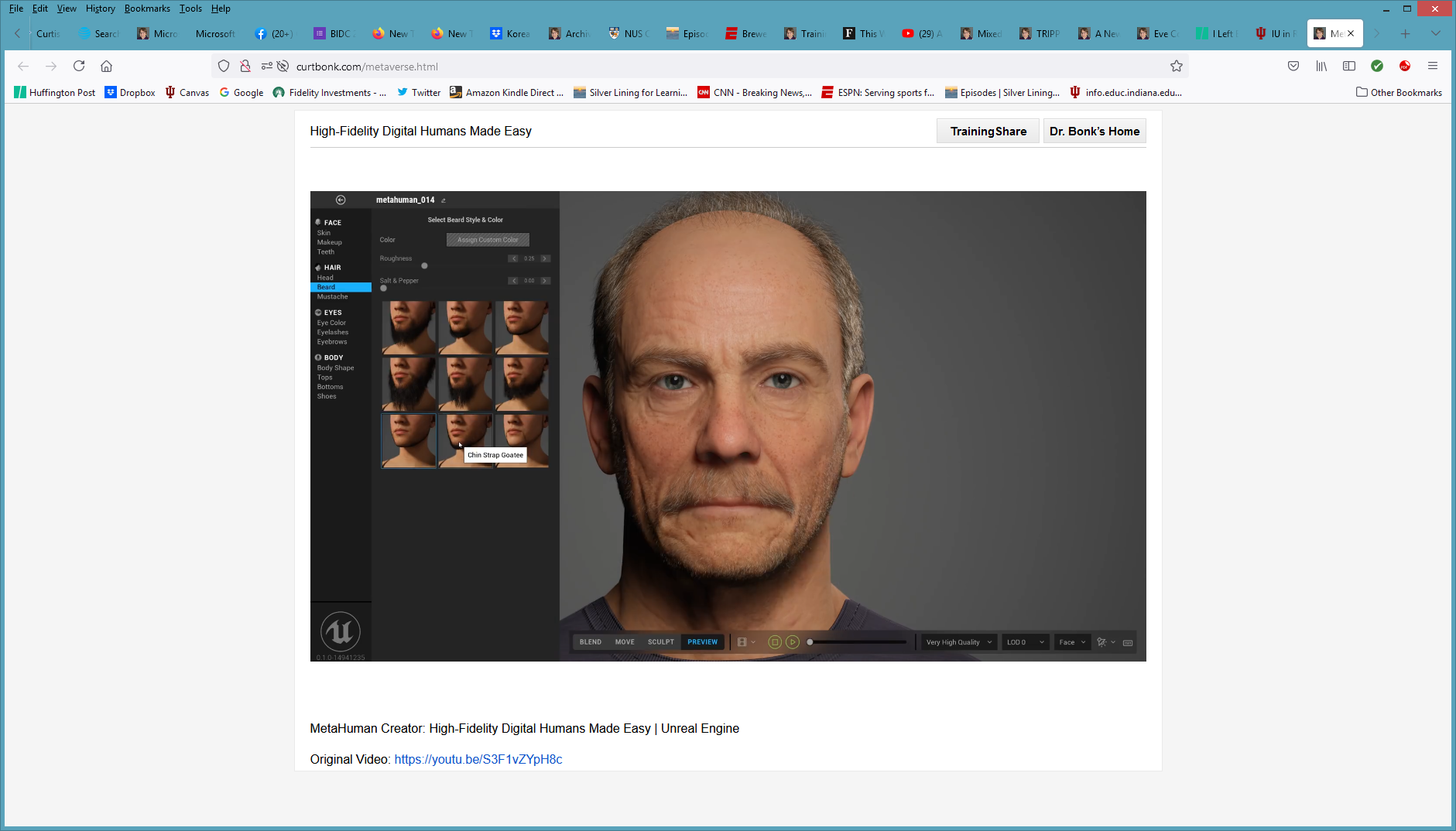 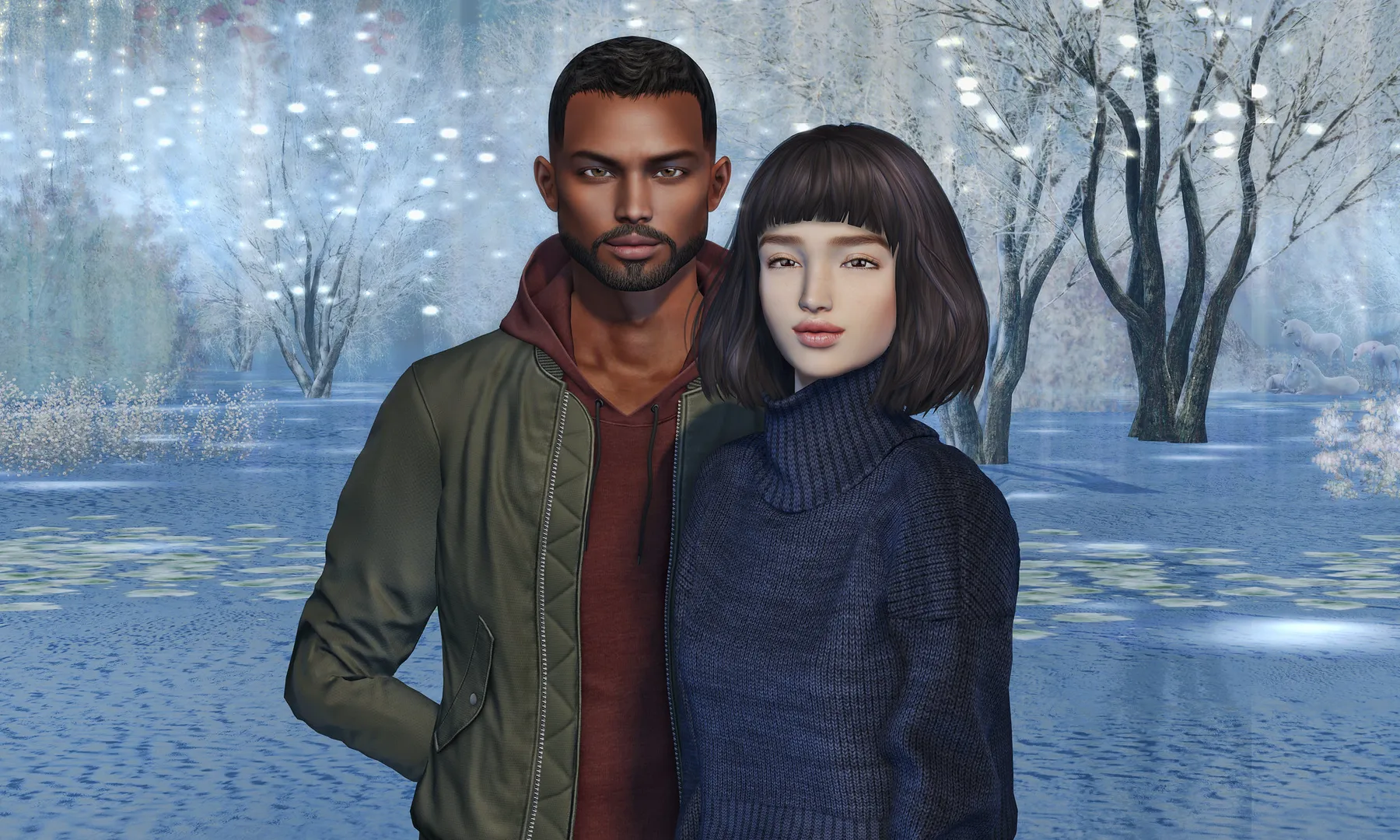 Poll #3: Any light bulbs going off in you head so far?
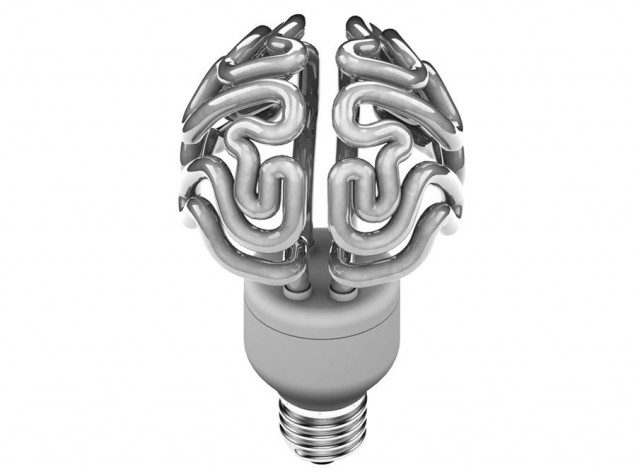 Yes definitely…many of them…pop…pop…pop!
Yes, several times.
Yes maybe!
Not yet (but hopefully soon…)
Nope. Darn it my brain is not working today.
There’s no hope with this idiot presenting.